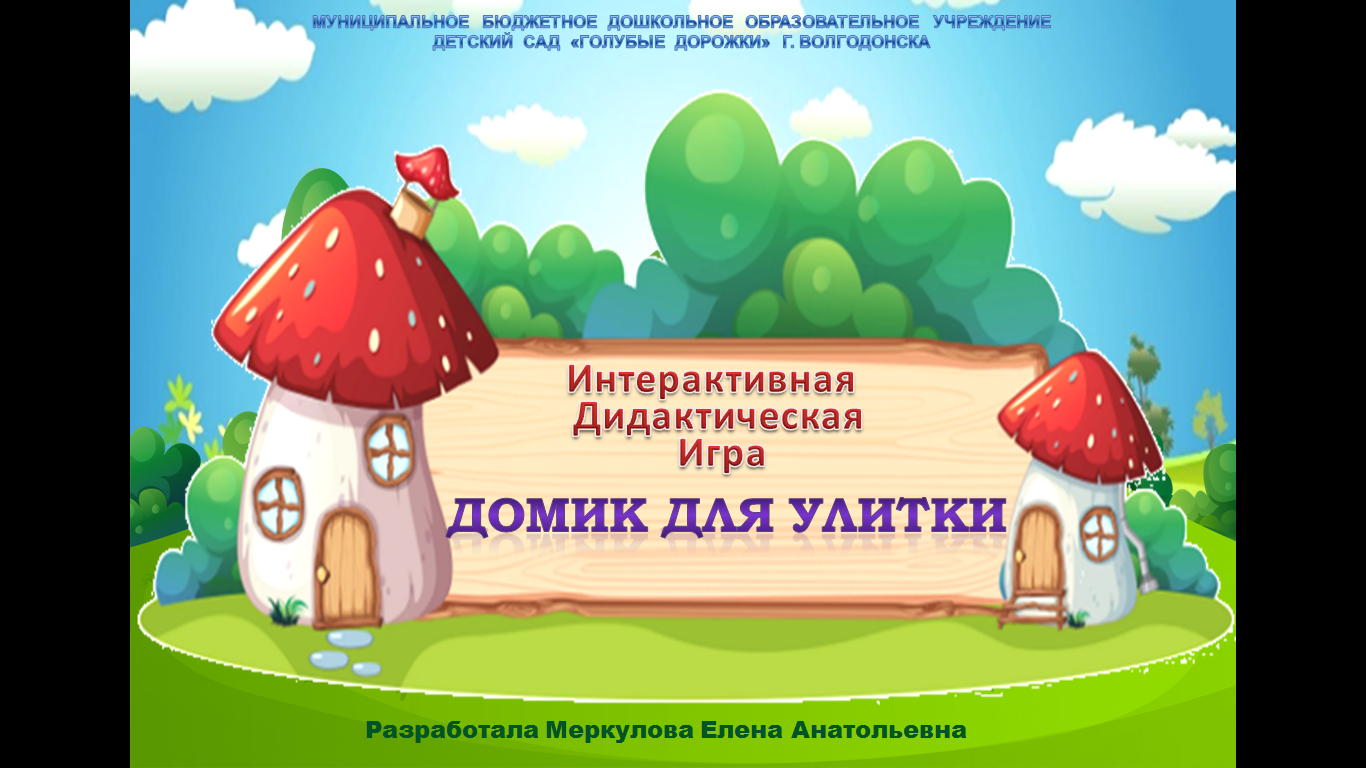 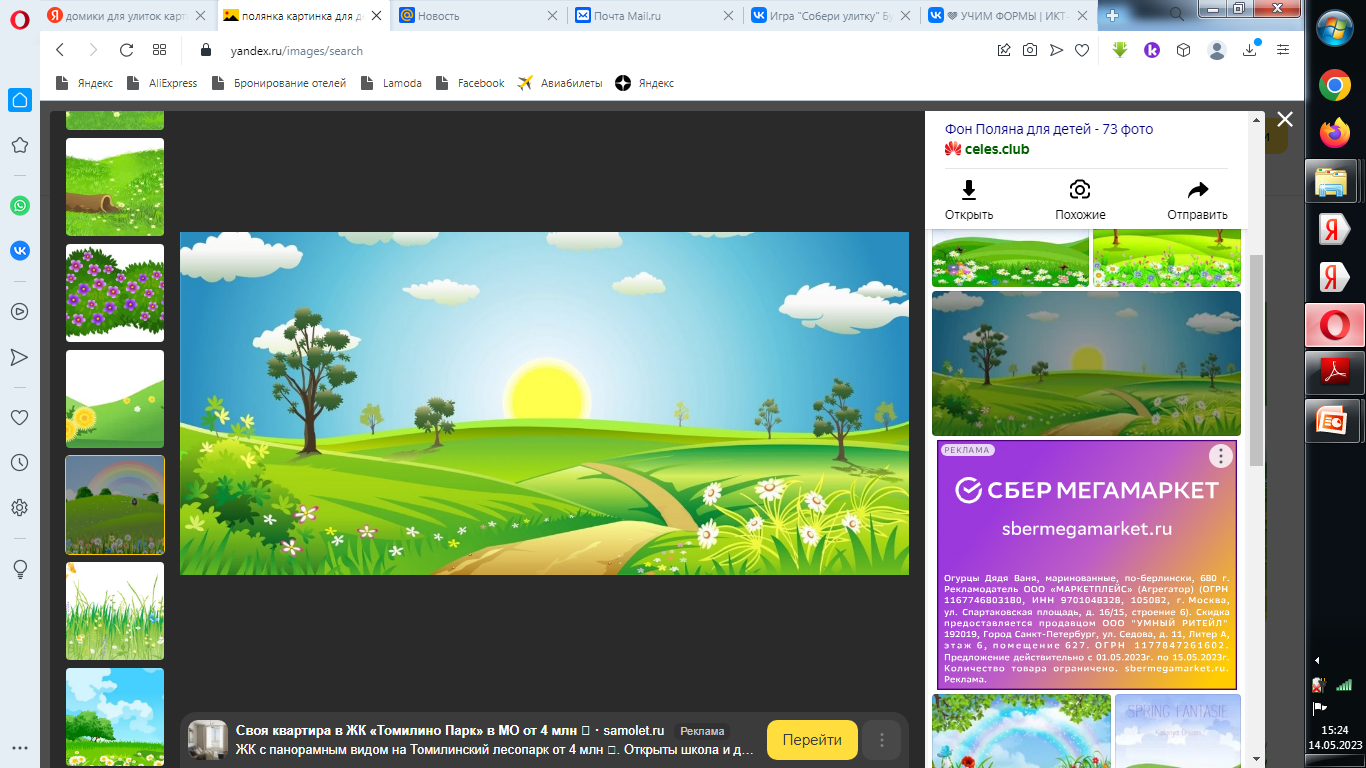 Цель: Формирование слоговой структуры слова.
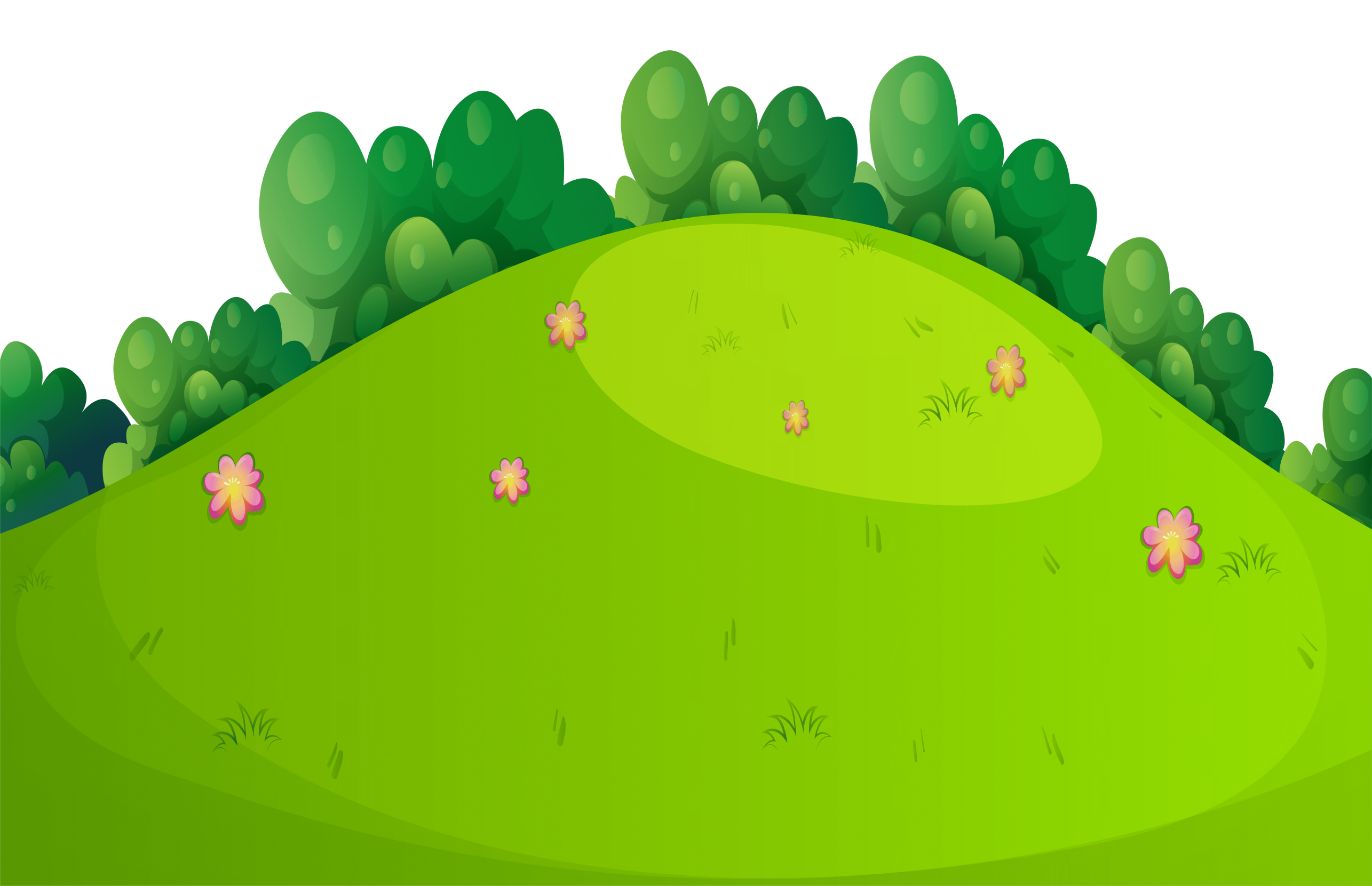 Задачи: Тренировать умение делить слова на слоги;              Развивать фонематический слух, умение дифференцировать               согласные звуки [Л - ЛЬ]  по  твёрдости и мягкости звучания;              Развивать внимание, память, быстроту мышления, связную              речь;
              Закрепить пространственные понятия: слева, справа, снизу;              Воспитывать усидчивость.
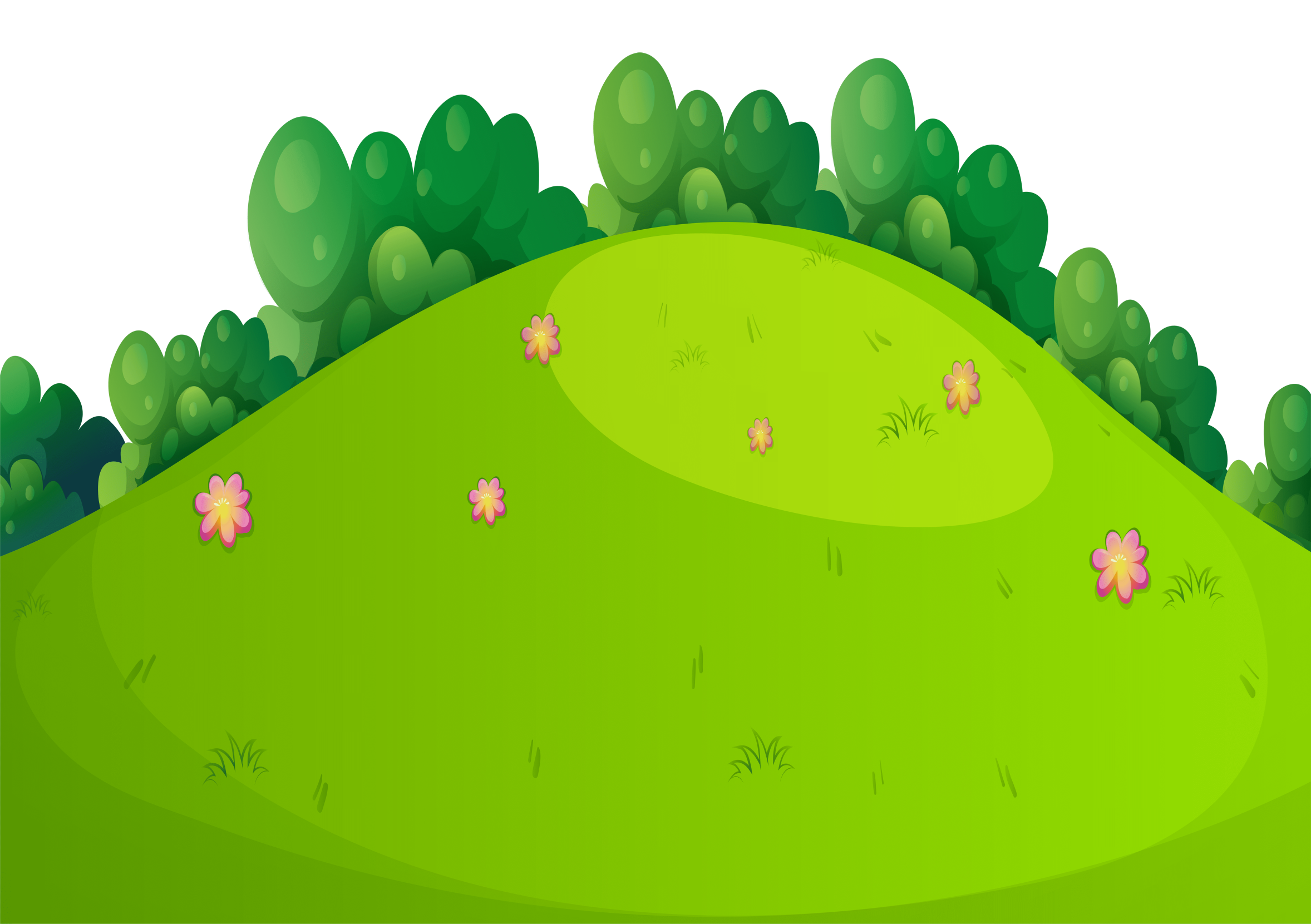 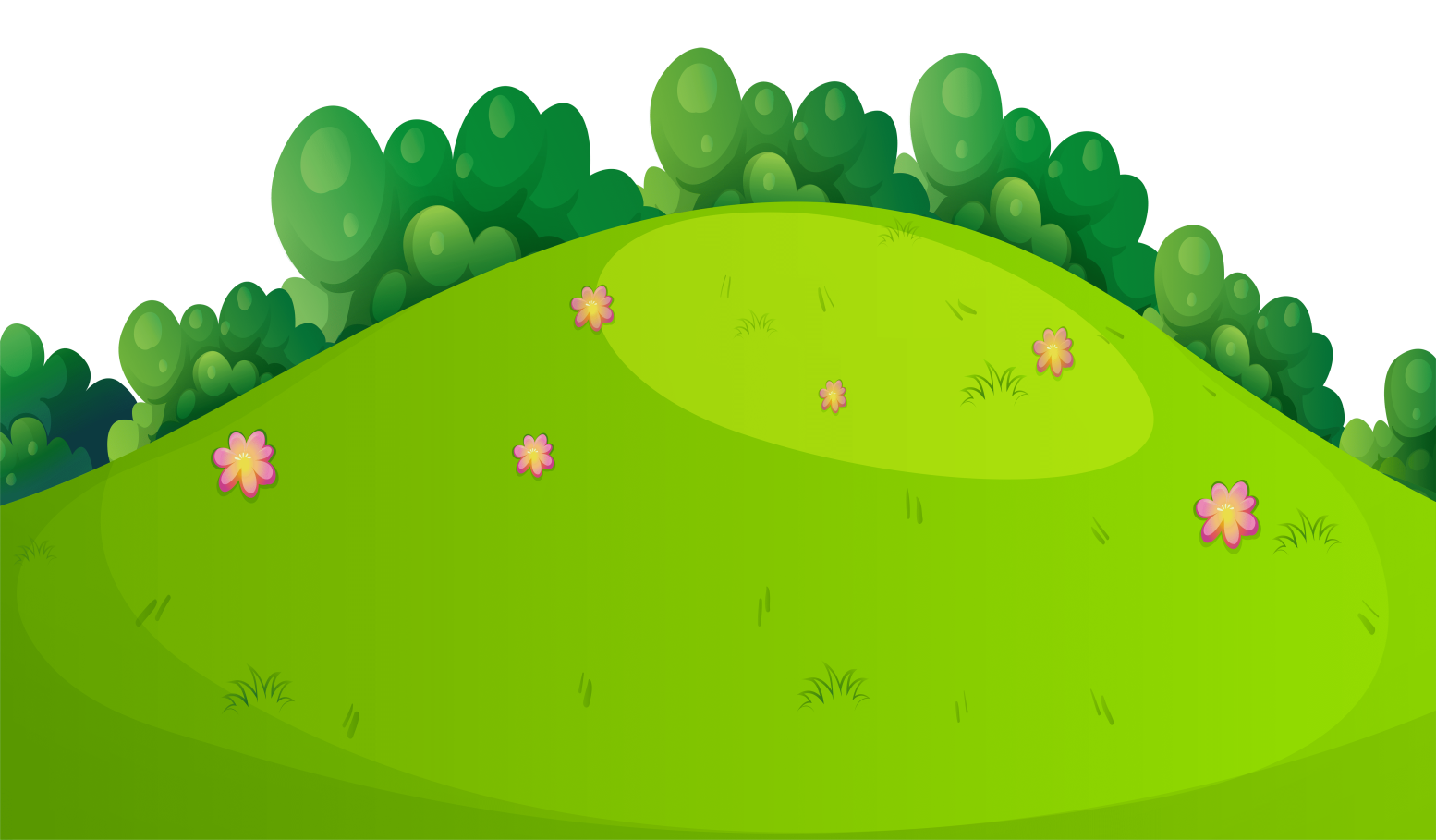 Описание: Рассказать детям, что на полянке живут улитки.    У каждой улитки свой домик.     В первом домике (с одним окошком) живёт улитка,  у которой на раковине расположена картинка с одним слогом.
   Во втором домике (с двумя окошками) живёт  улитка, с картинкой, в названии которой два слога. 
   В третьем домике (с тремя окошками) живёт  улитка, с картинкой, в названии которой три слога. 
   Предложить детям расселить появляющихся на игровом поле улиток по домикам. 
В ходе игры можно поинтересоваться у детей какой согласный звук: [Л] или [ЛЬ] слышится  в  каждом слове, расположенном на раковинах у улиток.
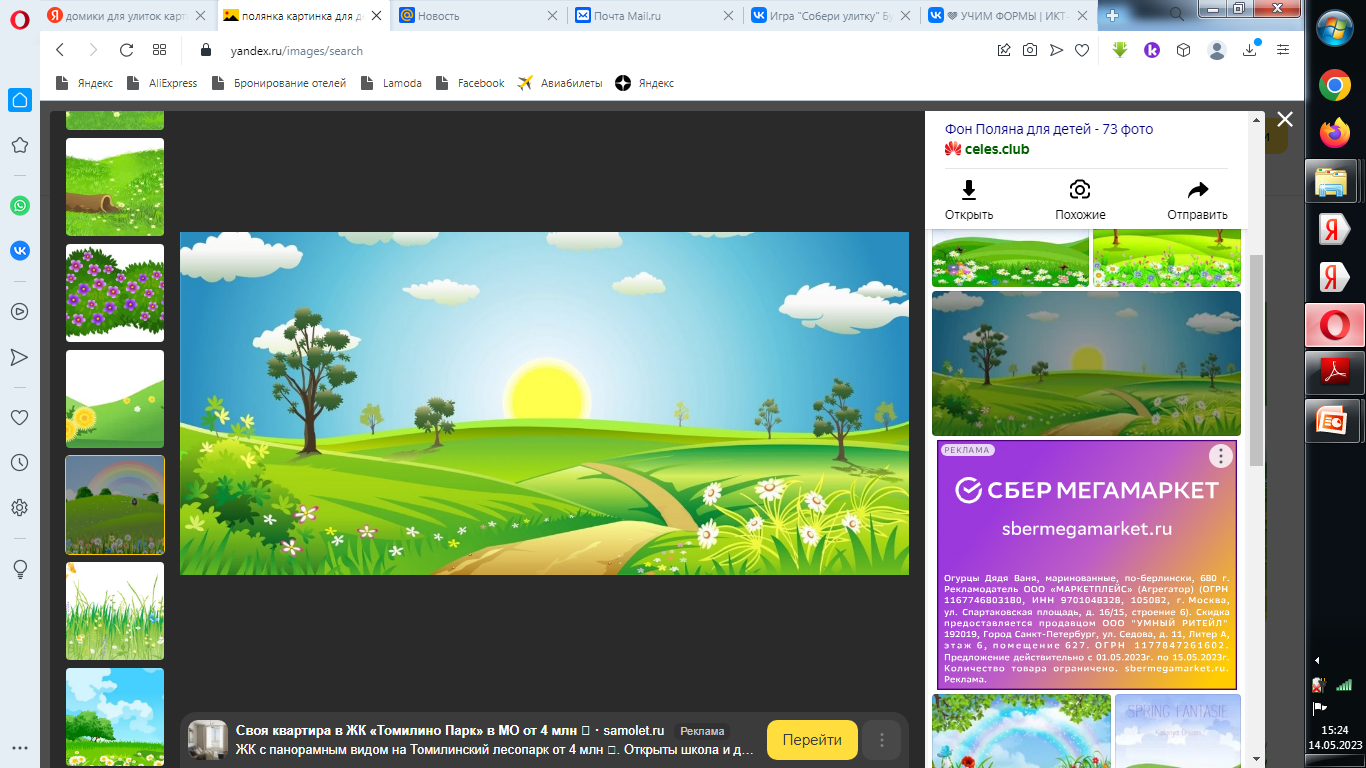 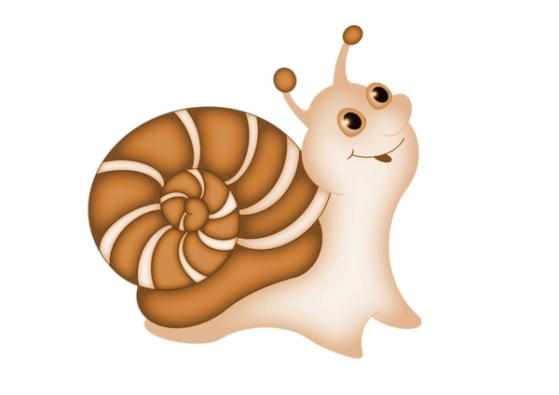 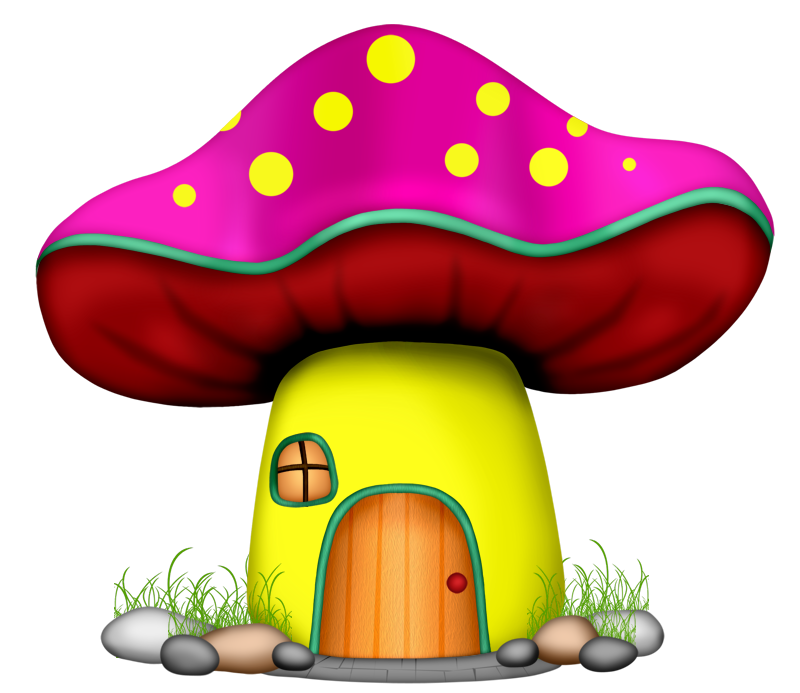 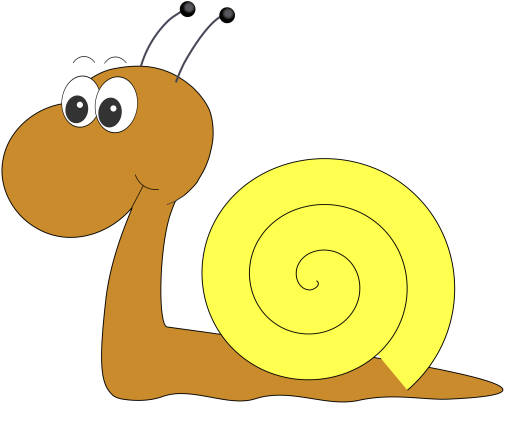 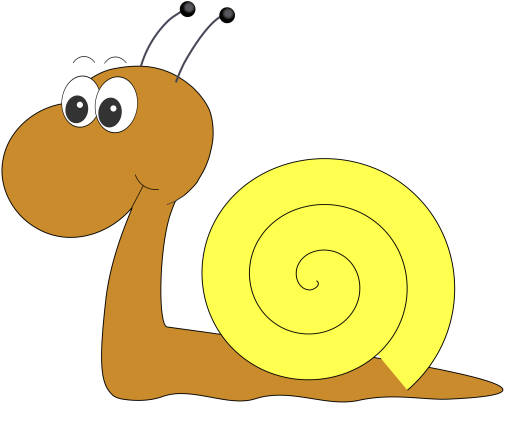 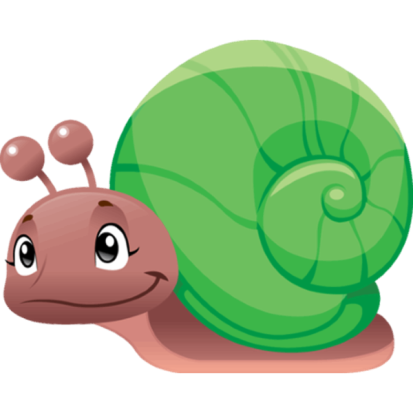 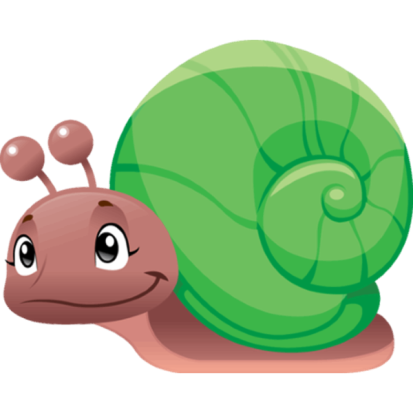 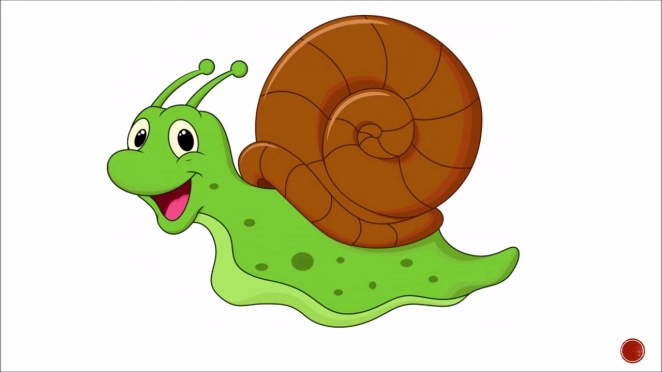 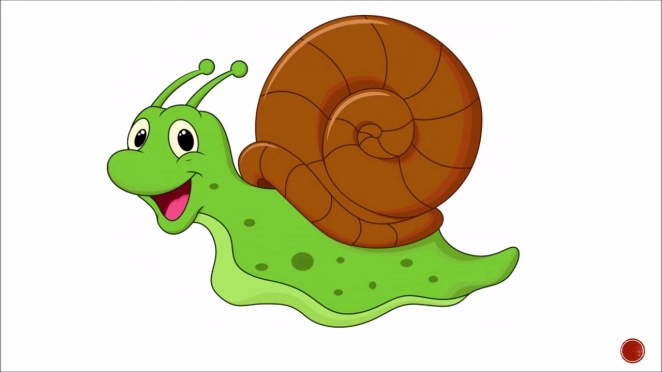 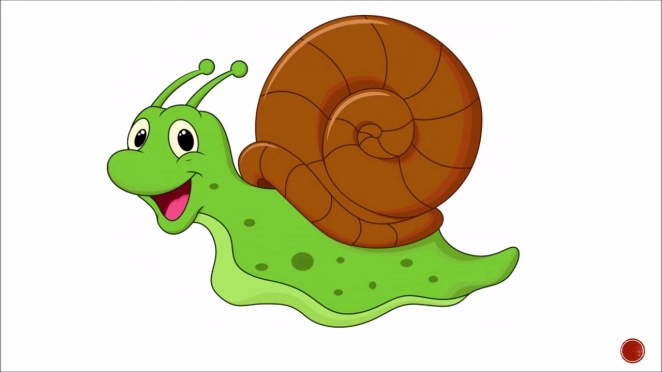 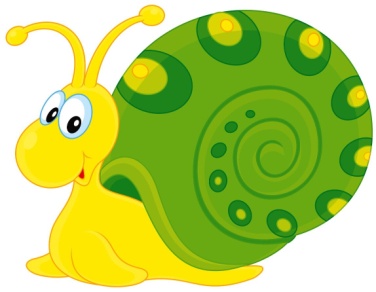 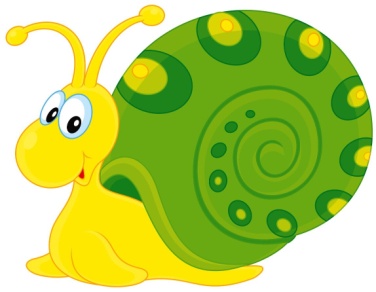 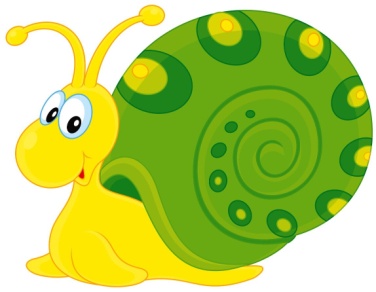 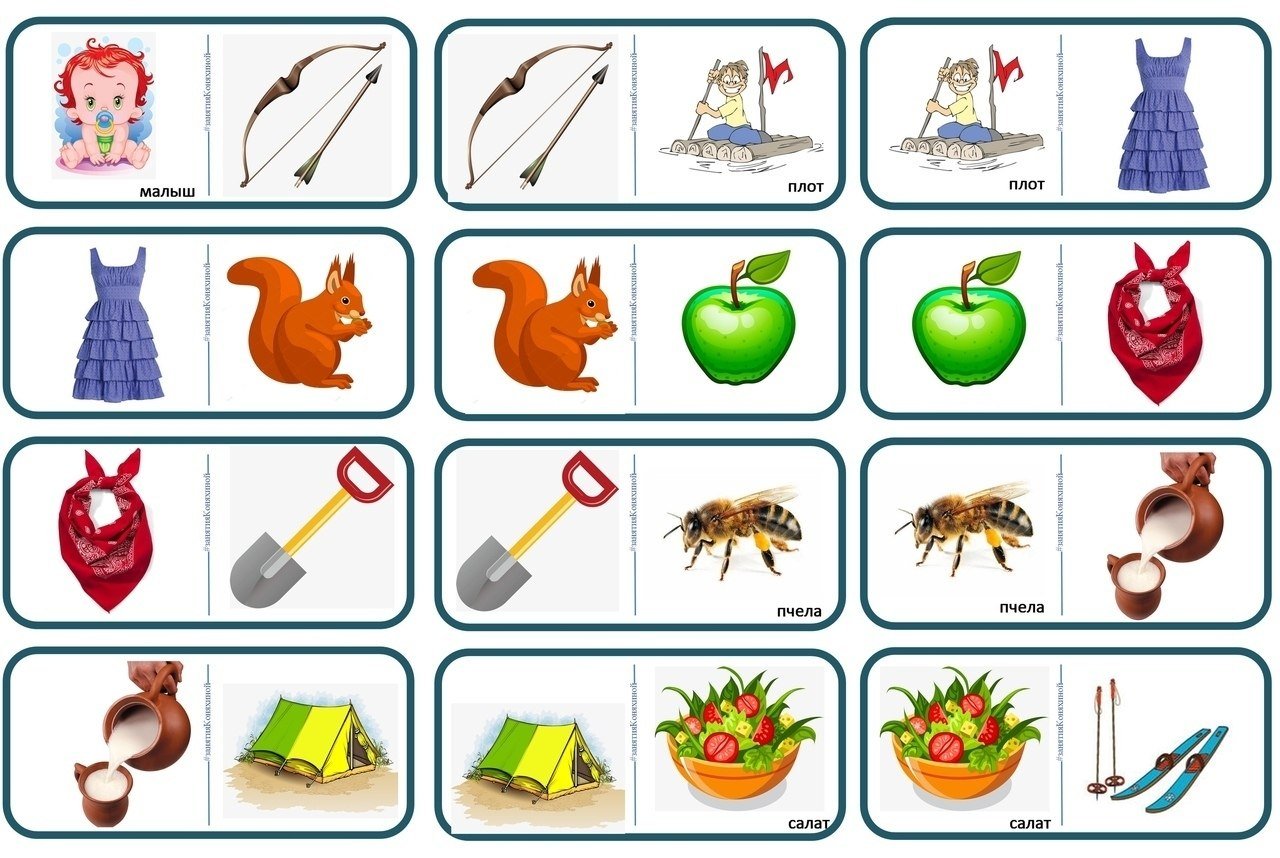 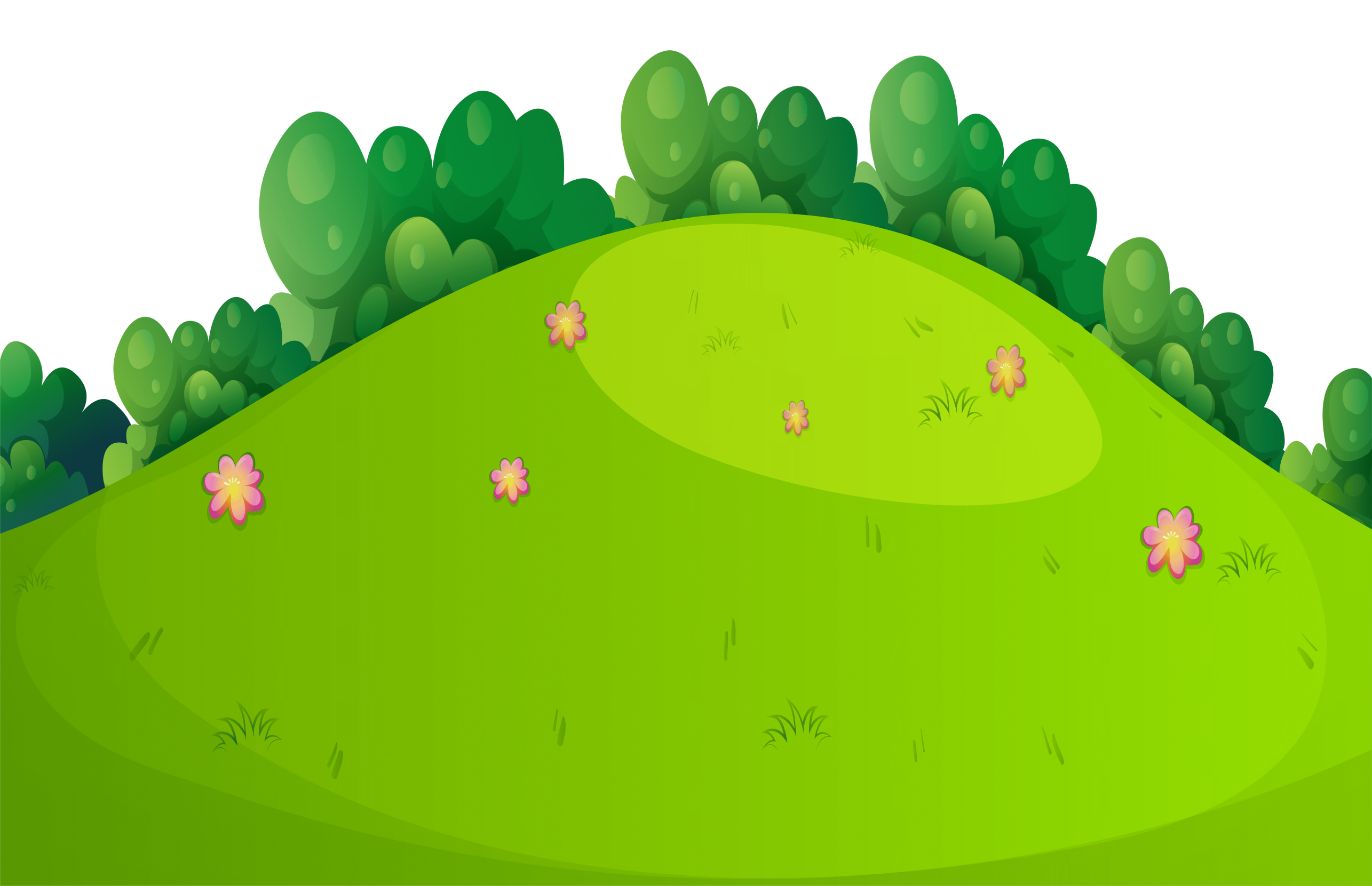 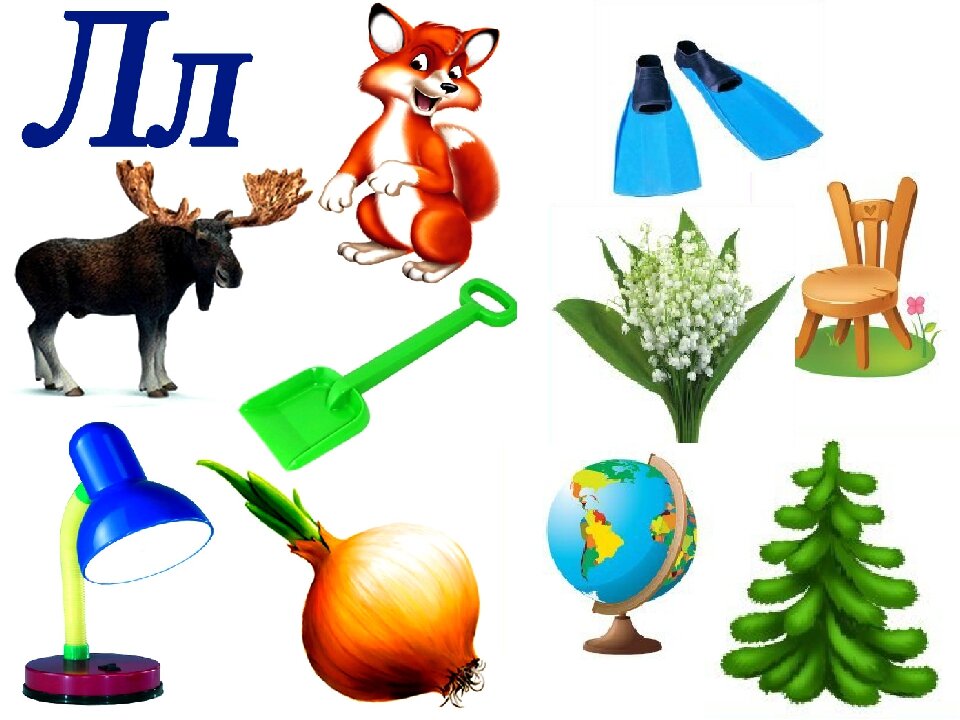 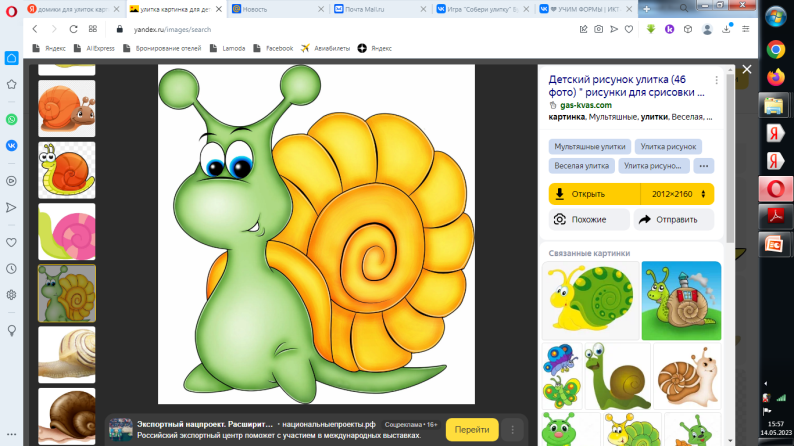 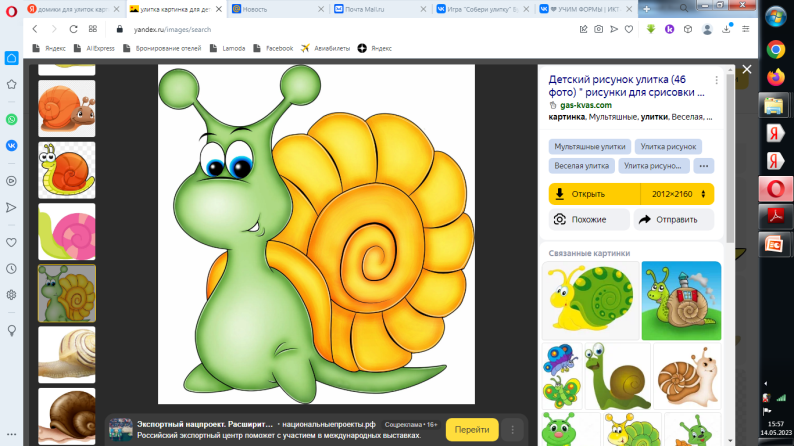 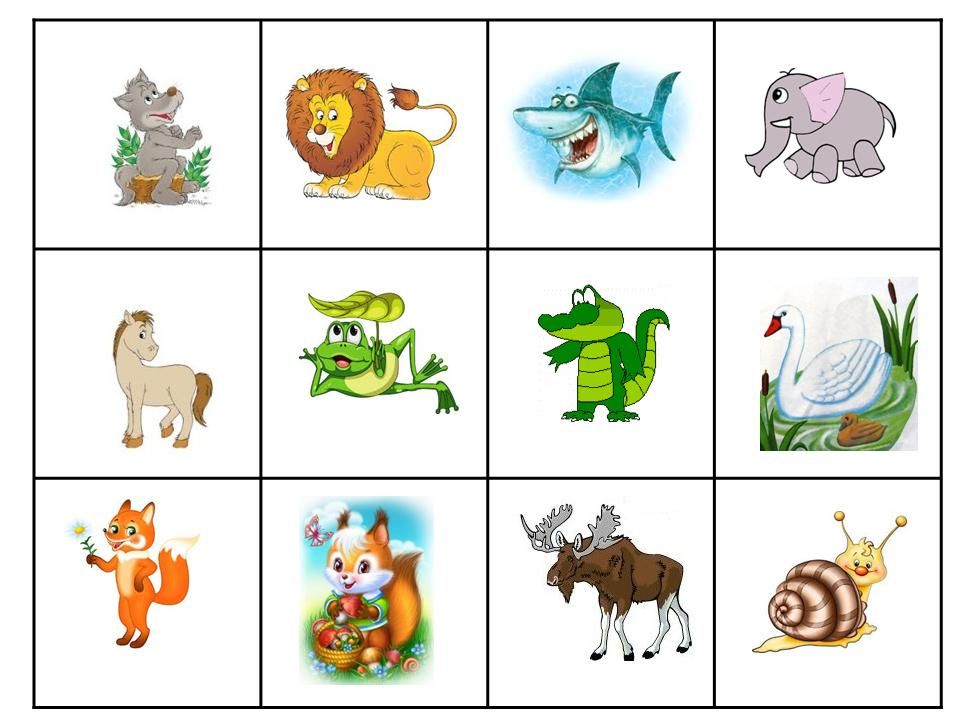 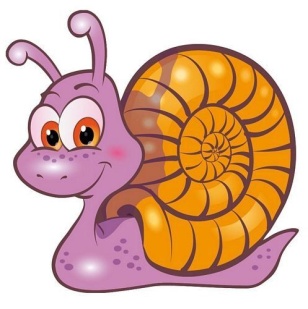 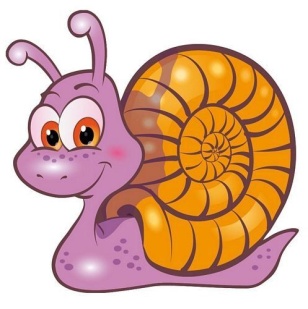 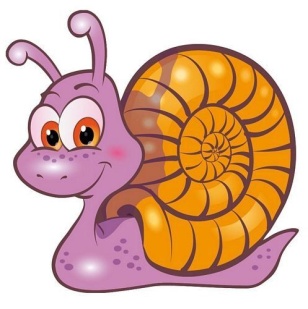 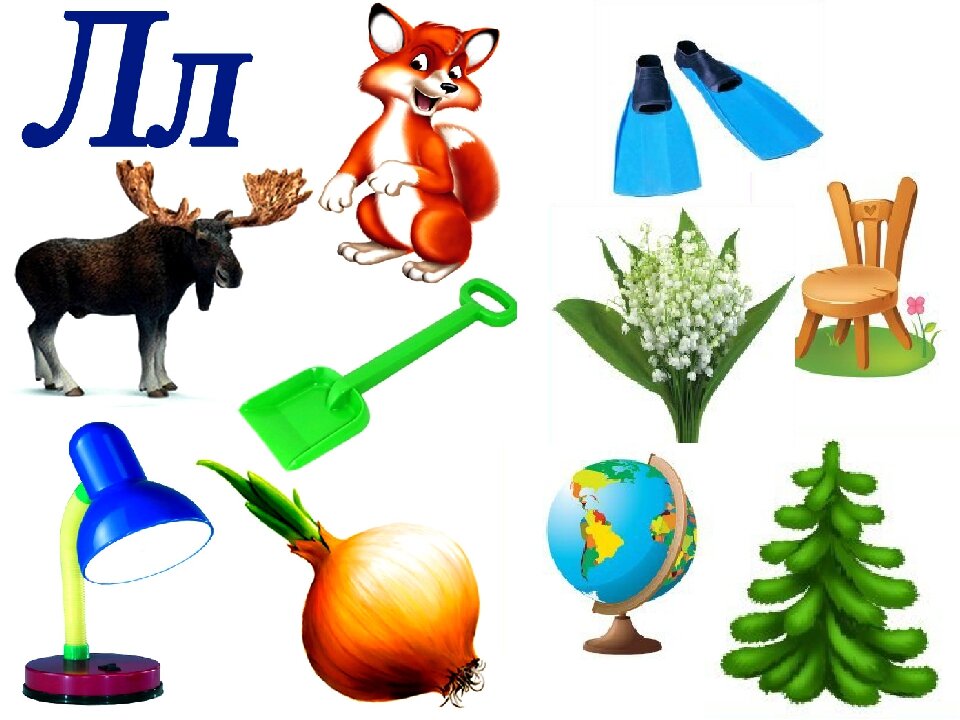 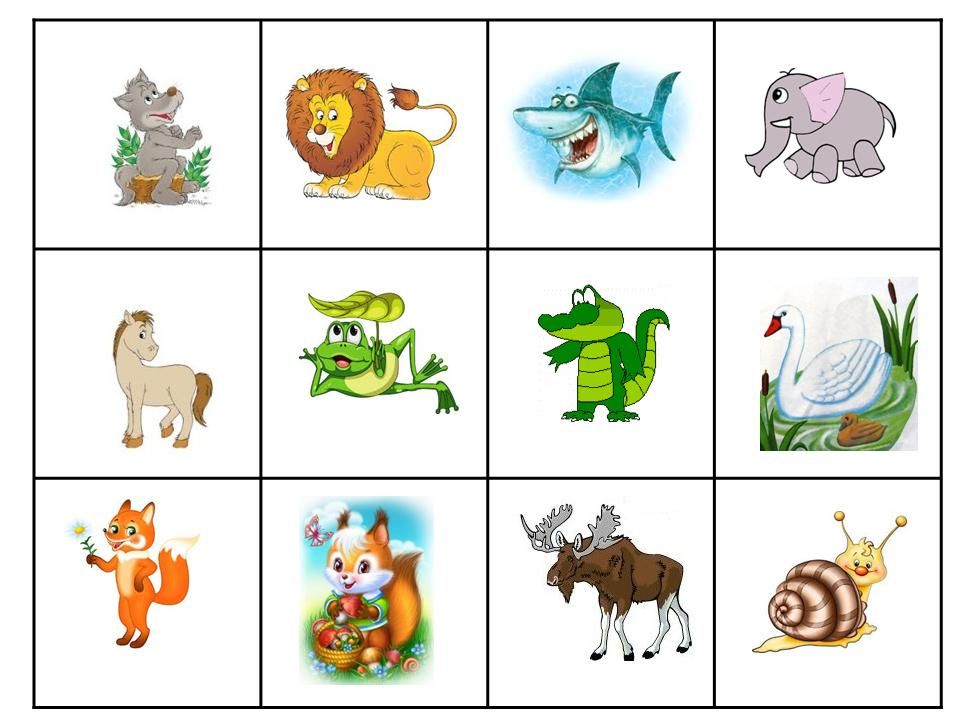 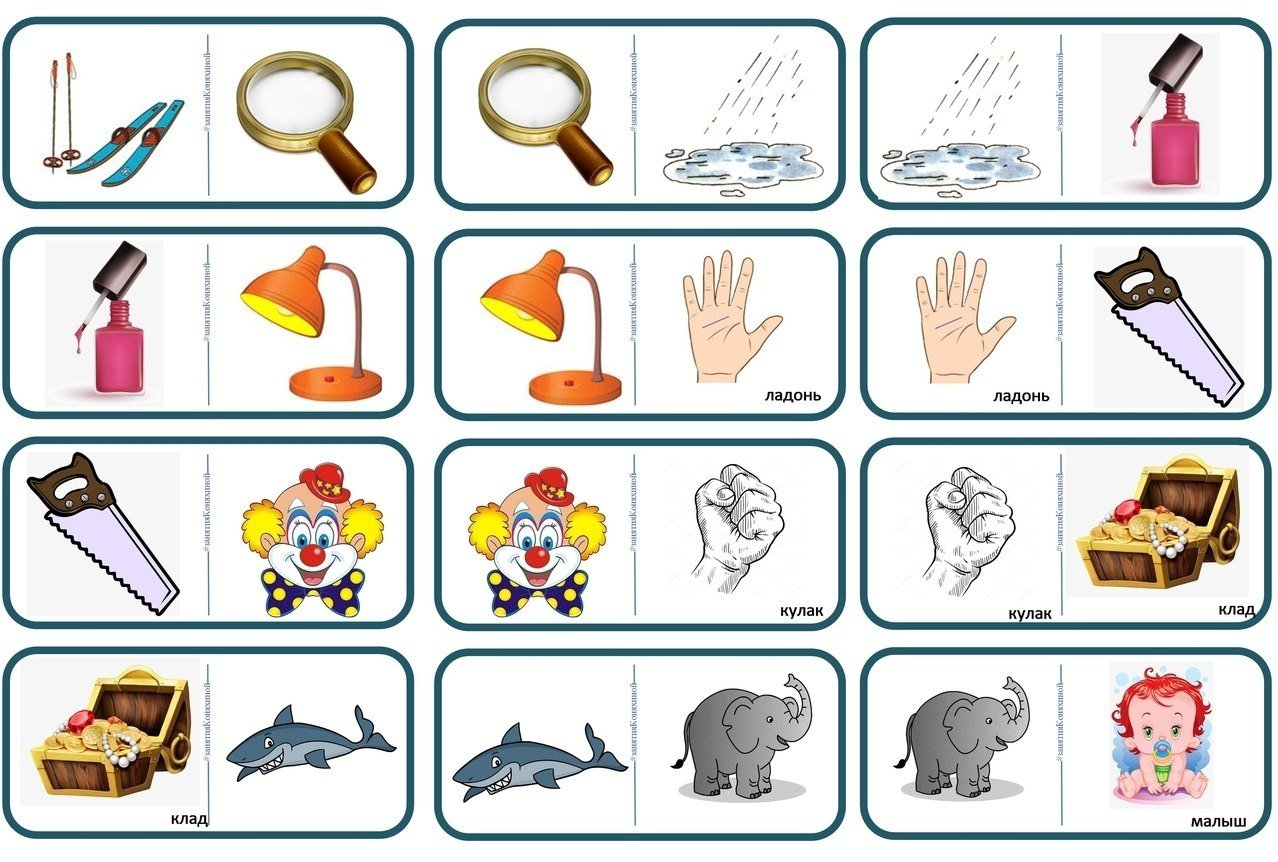 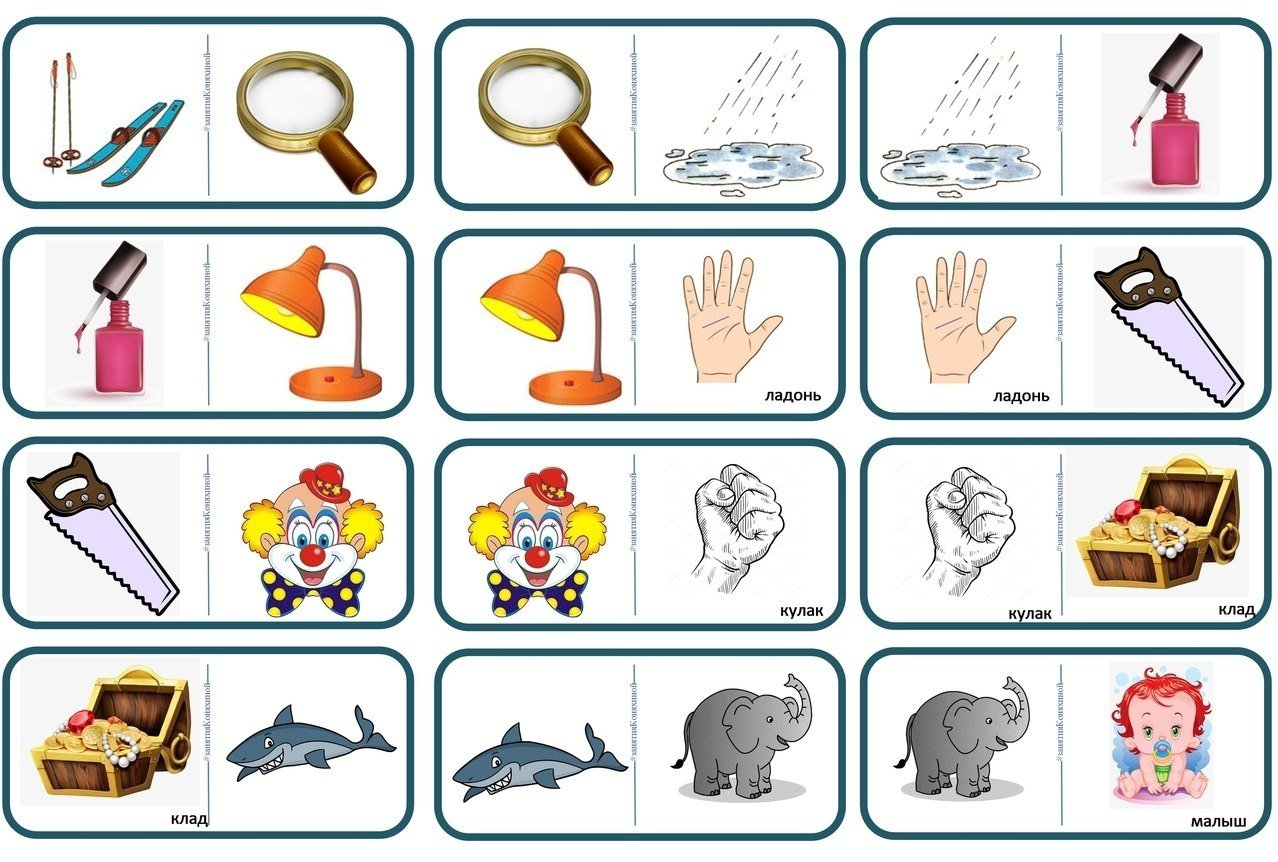 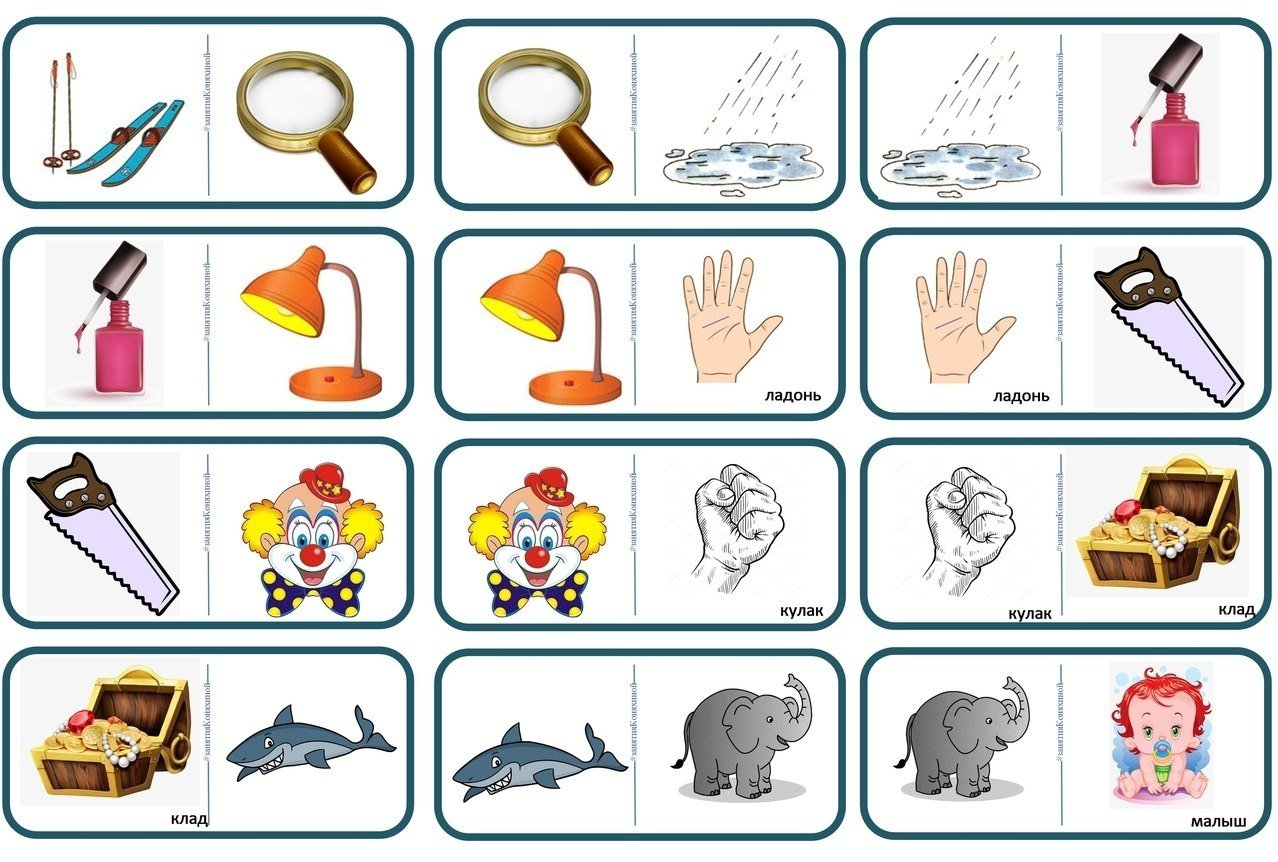 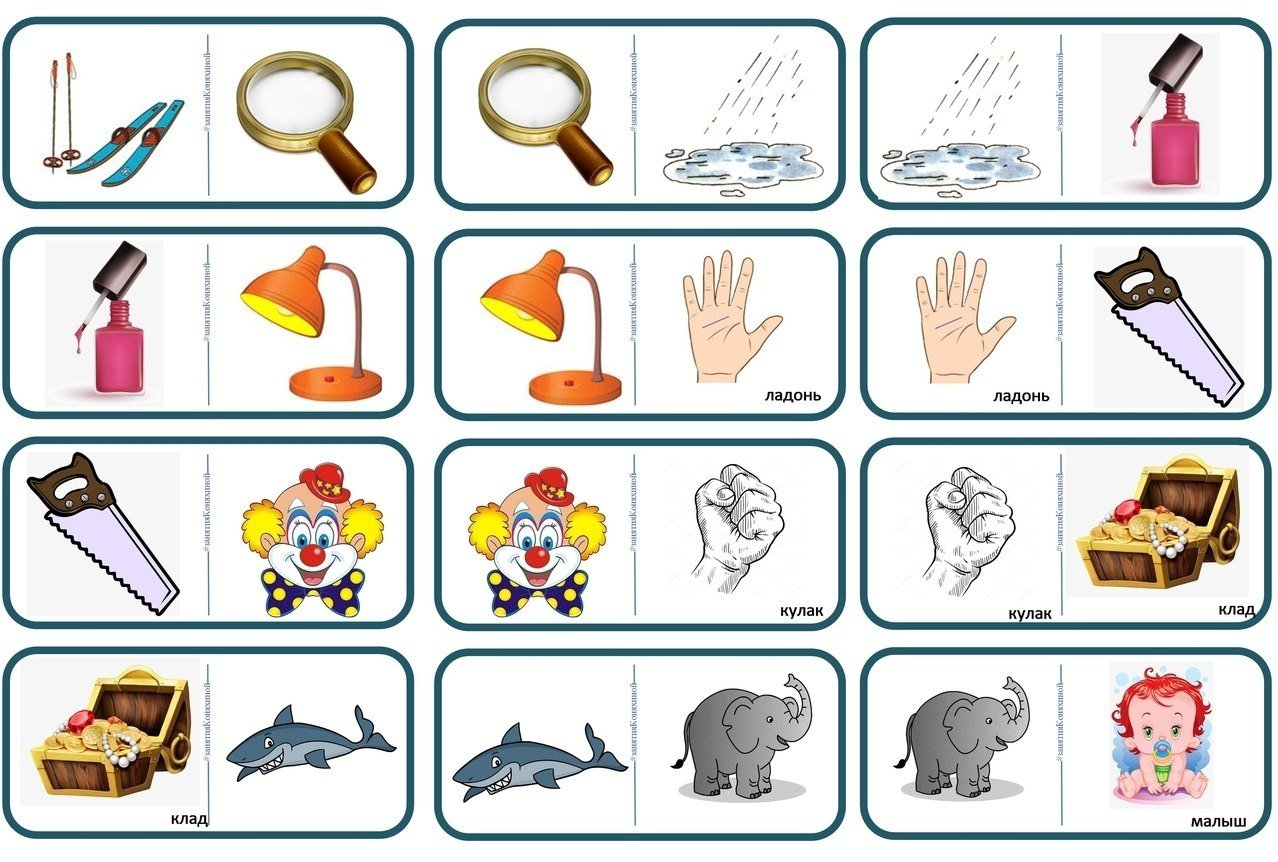 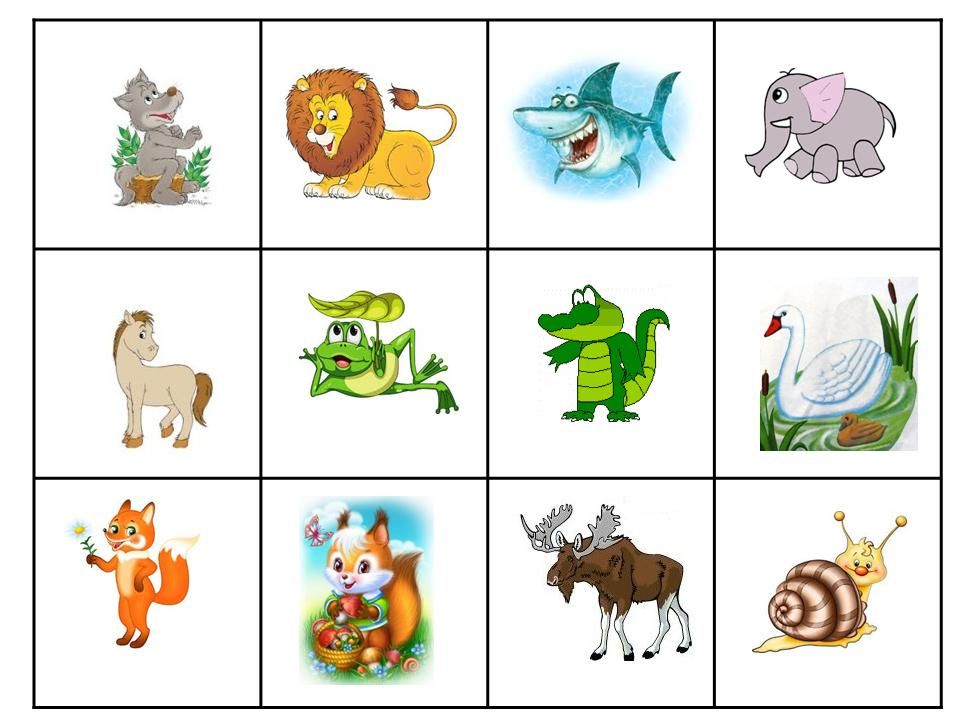 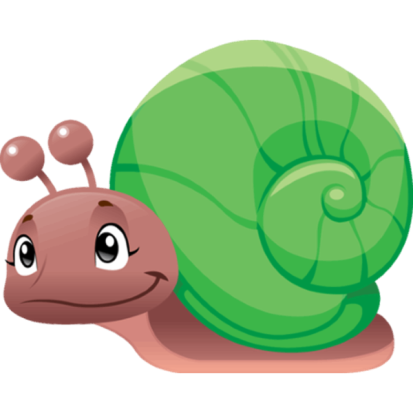 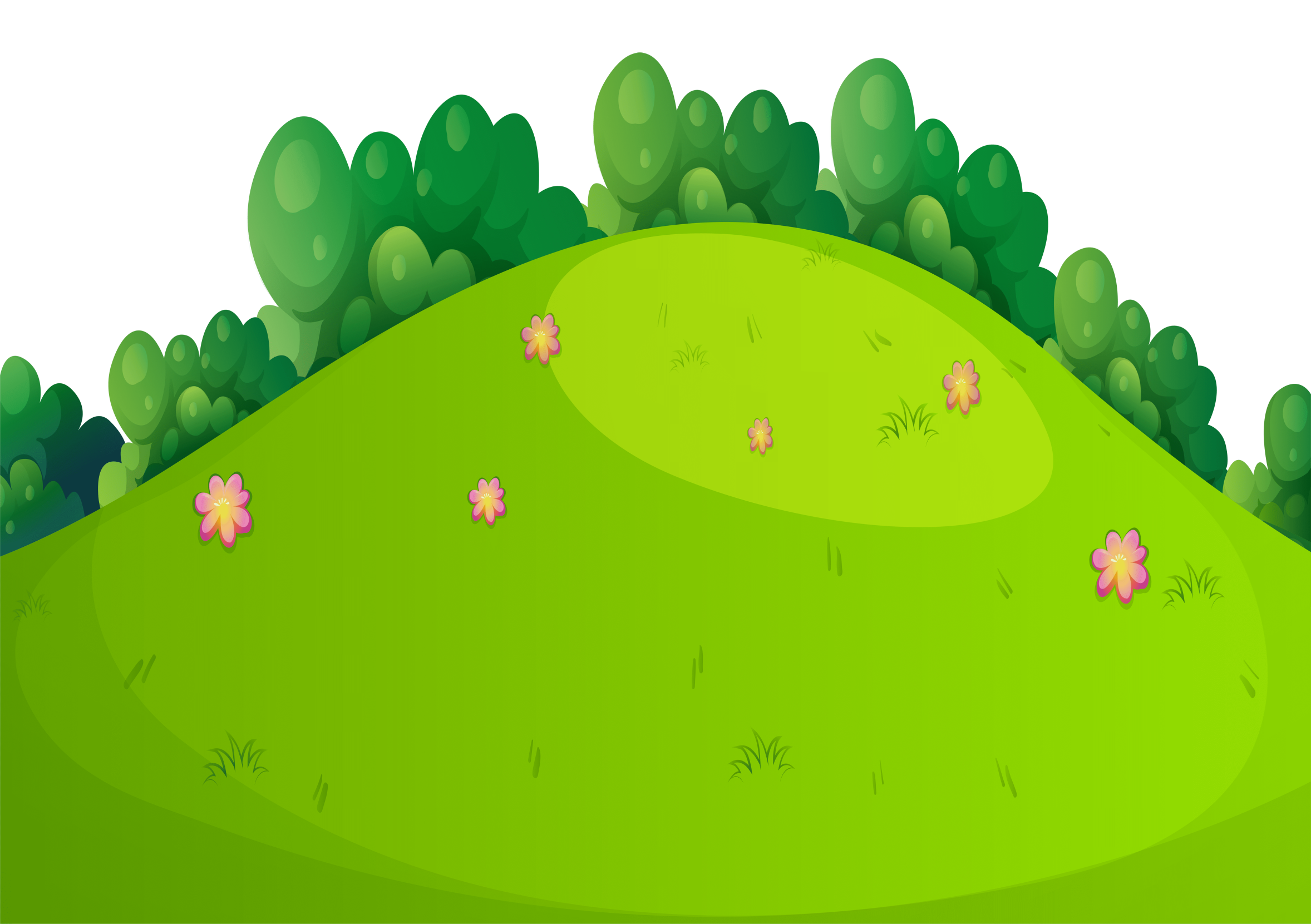 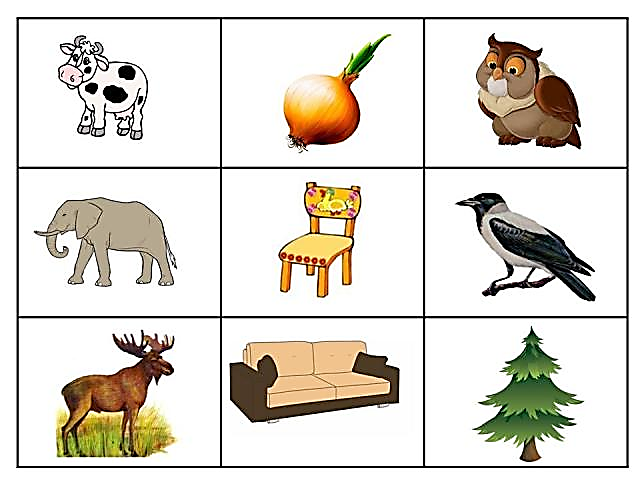 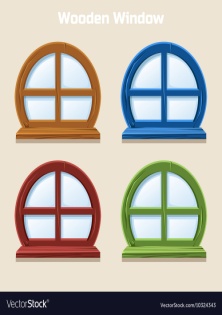 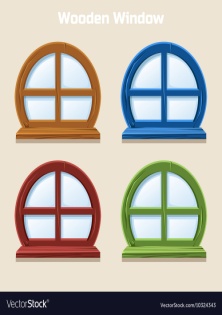 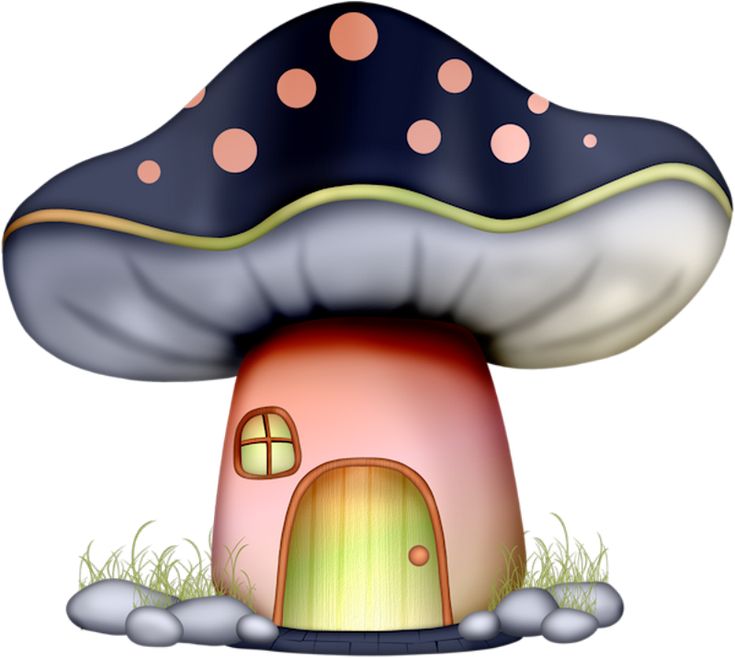 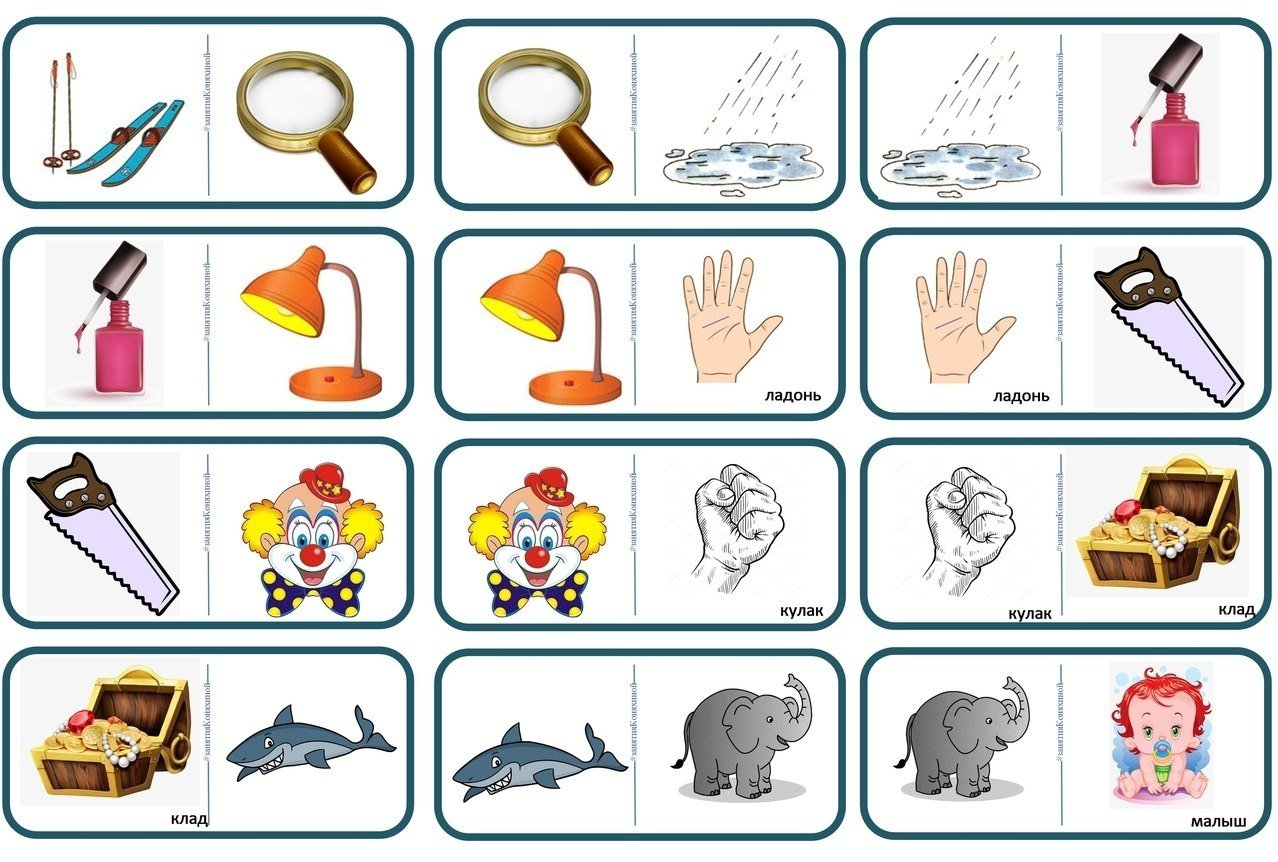 2
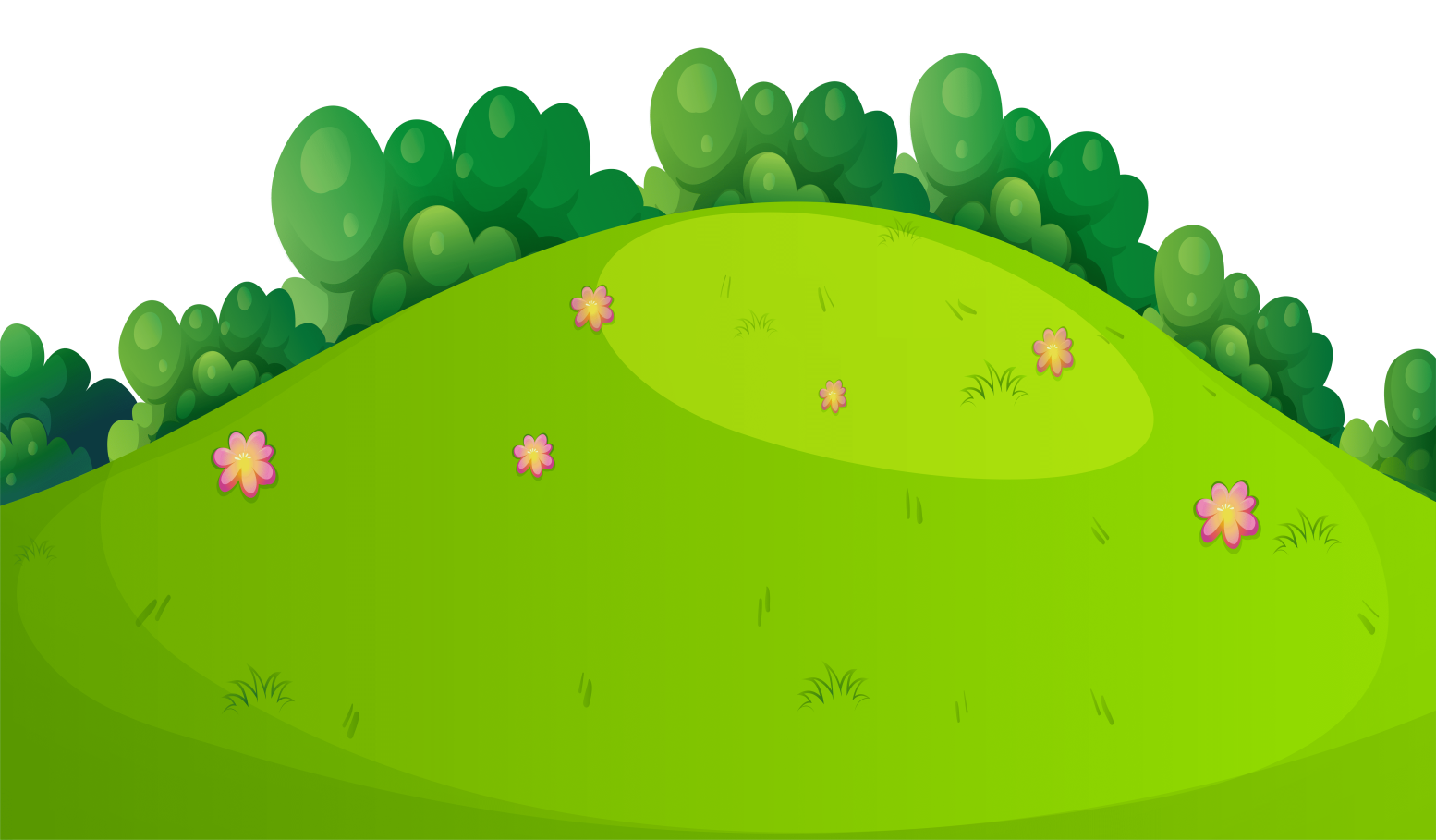 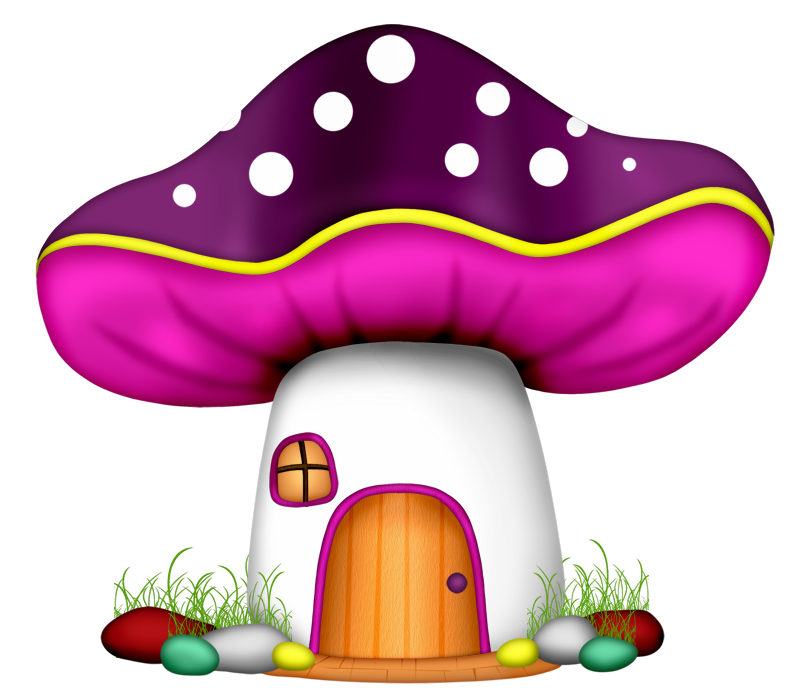 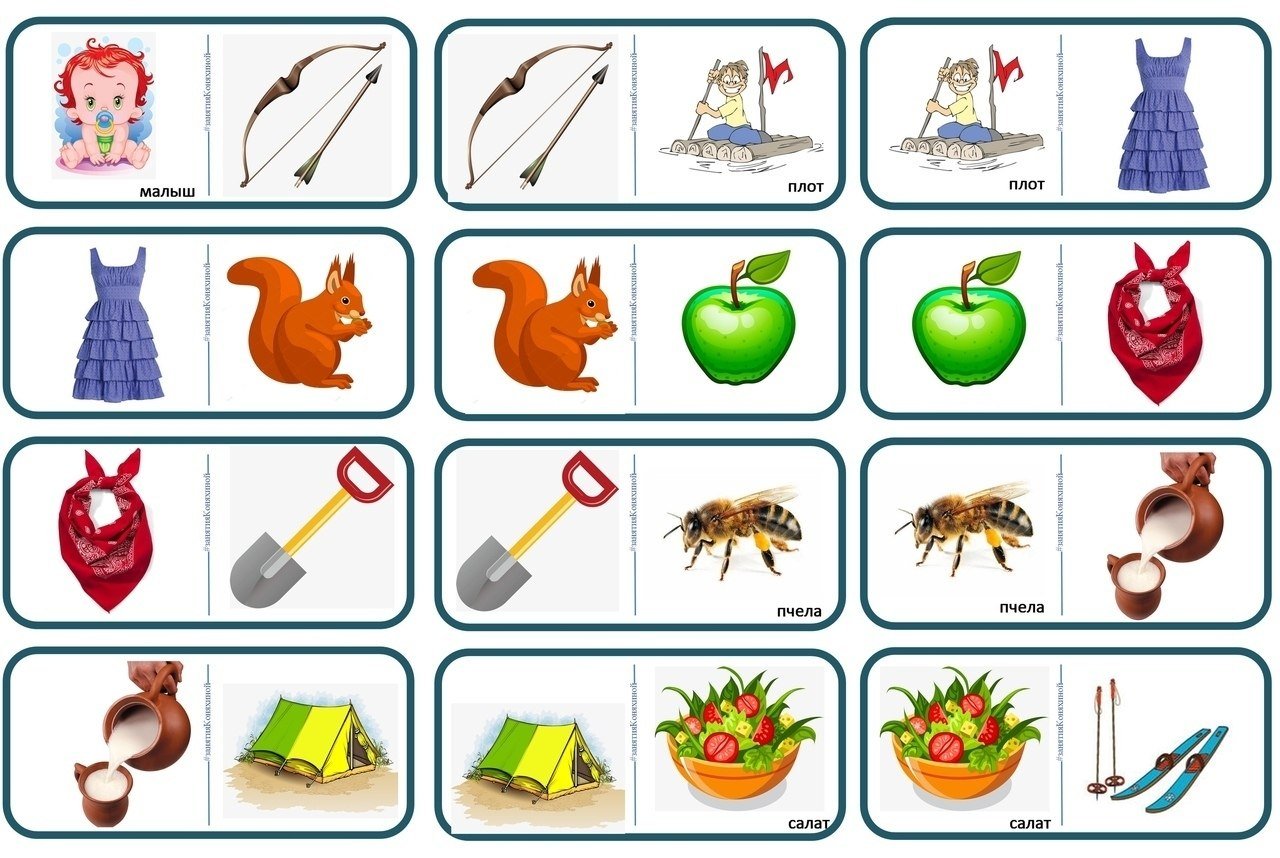 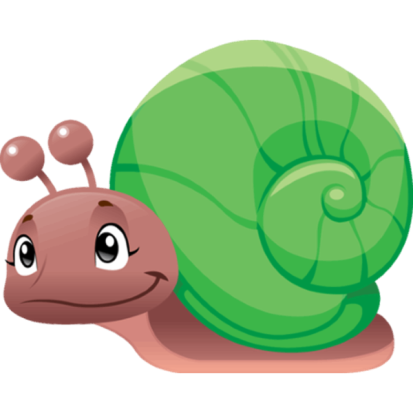 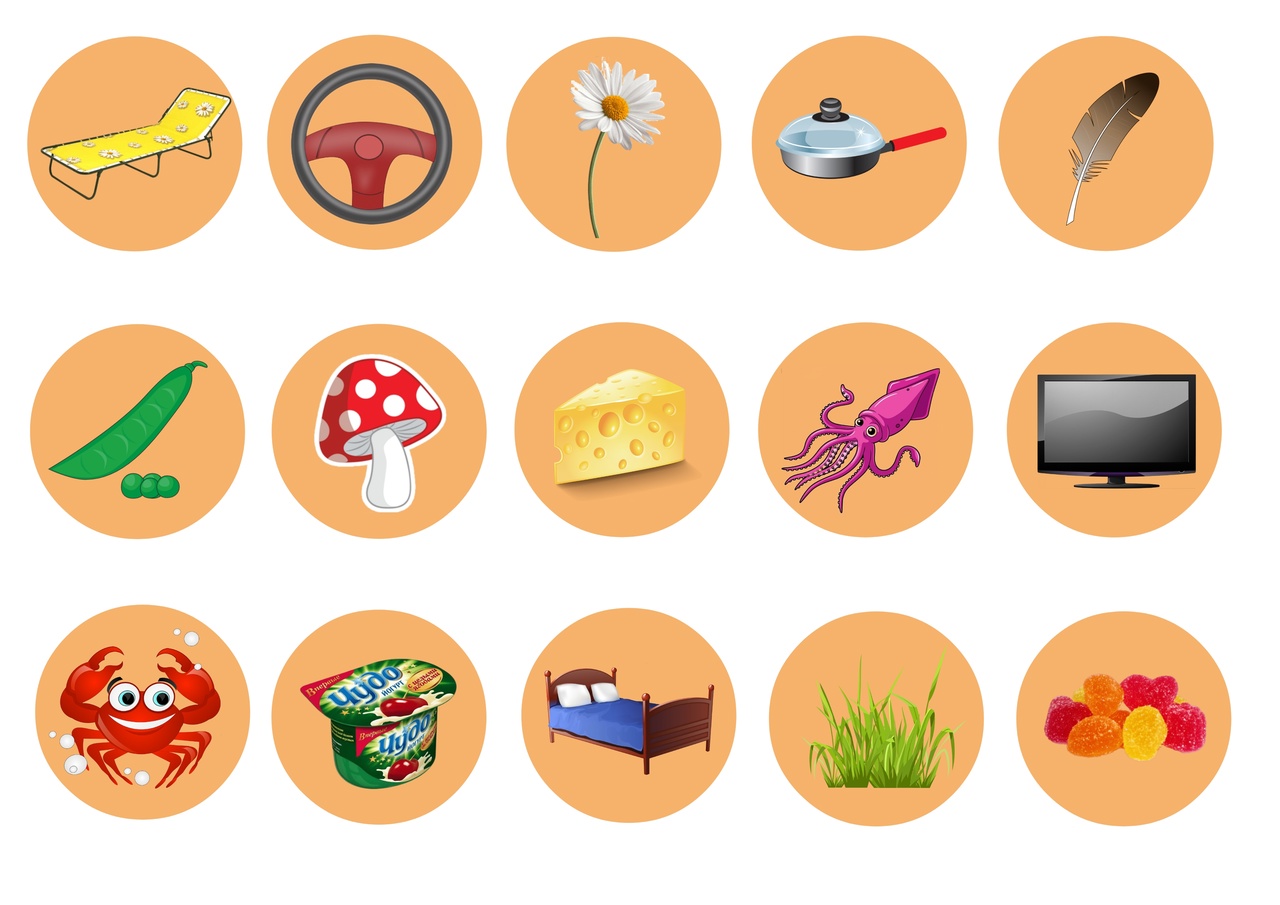 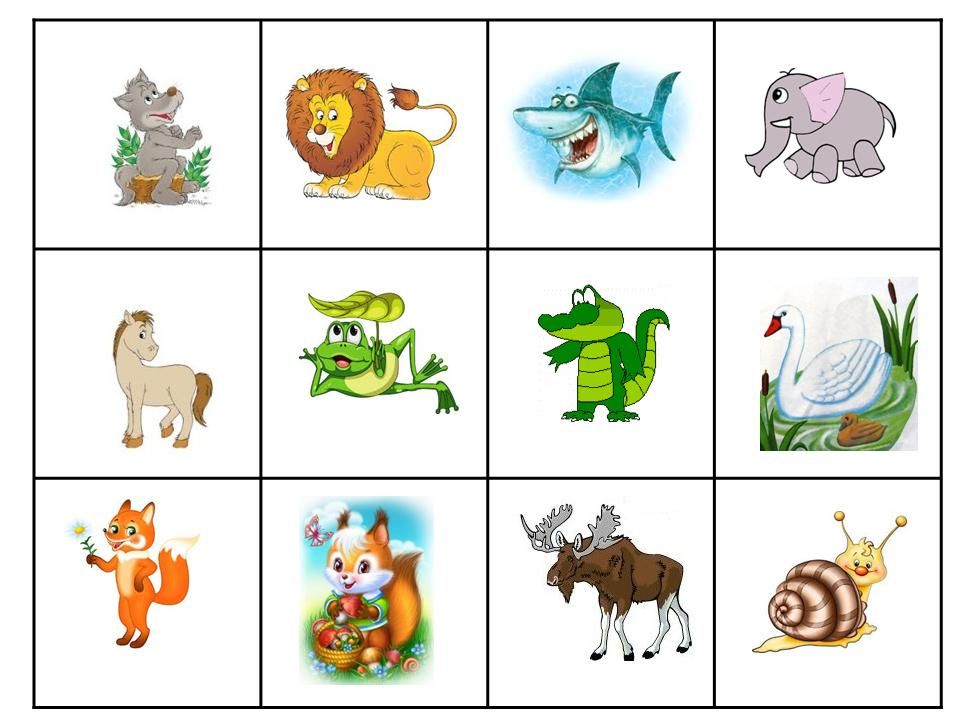 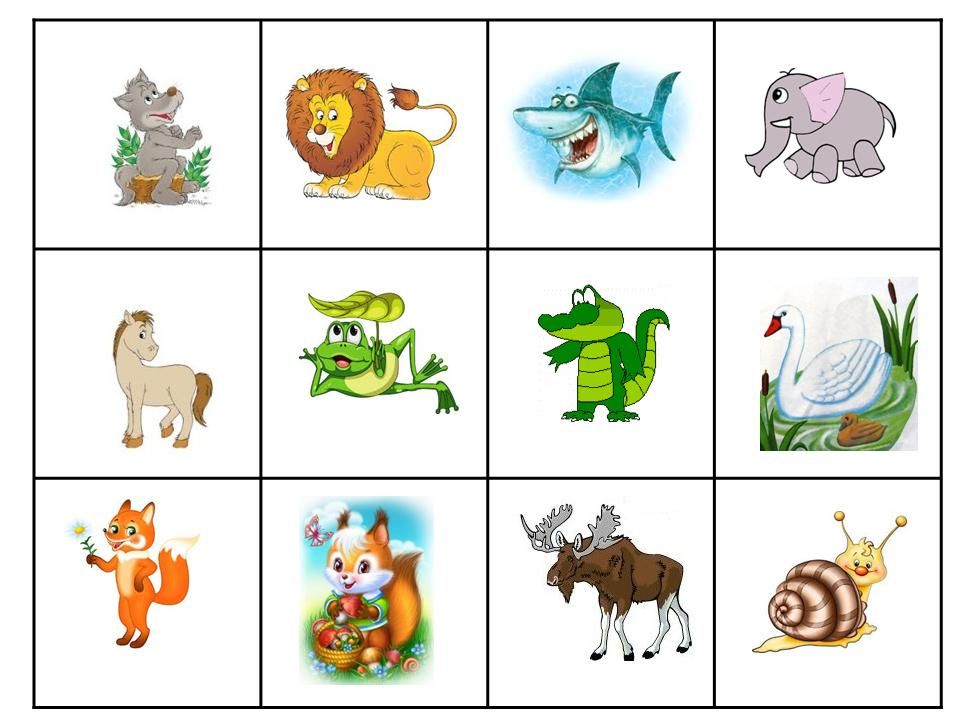 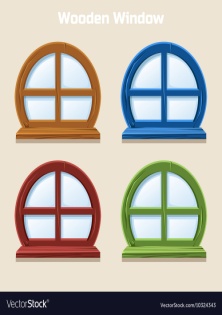 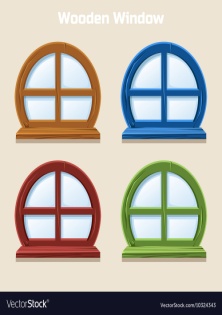 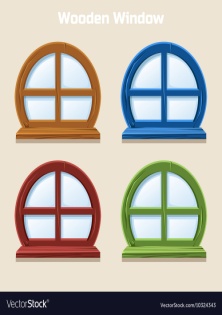 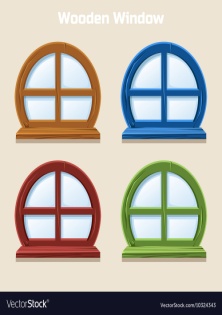 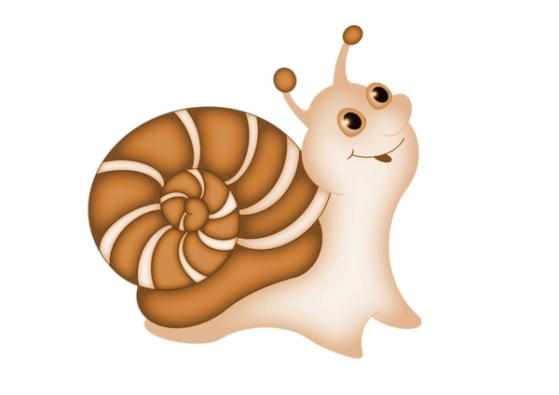 1
3
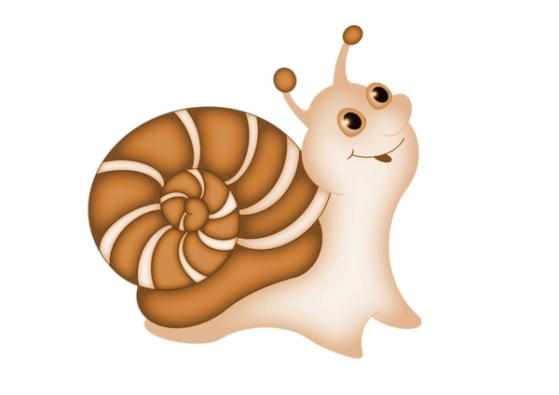 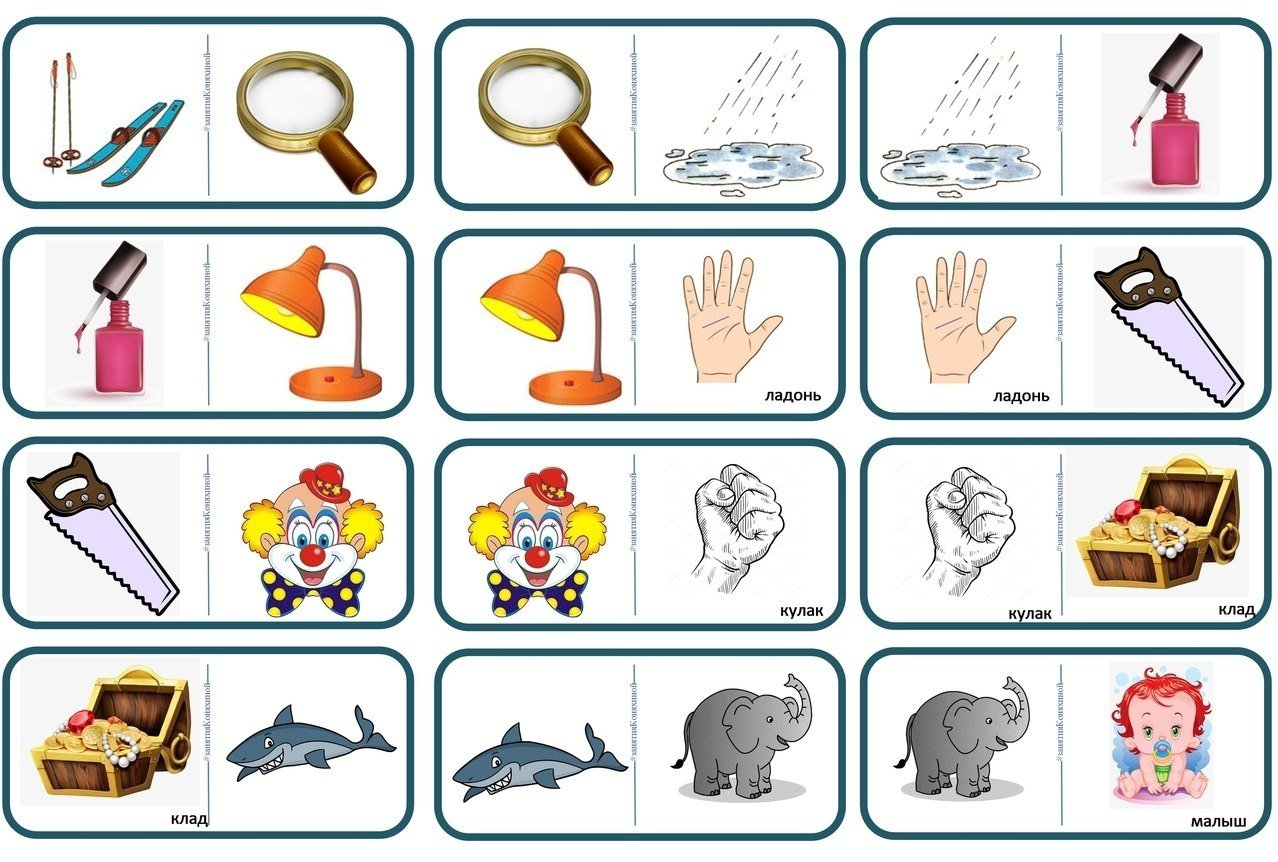 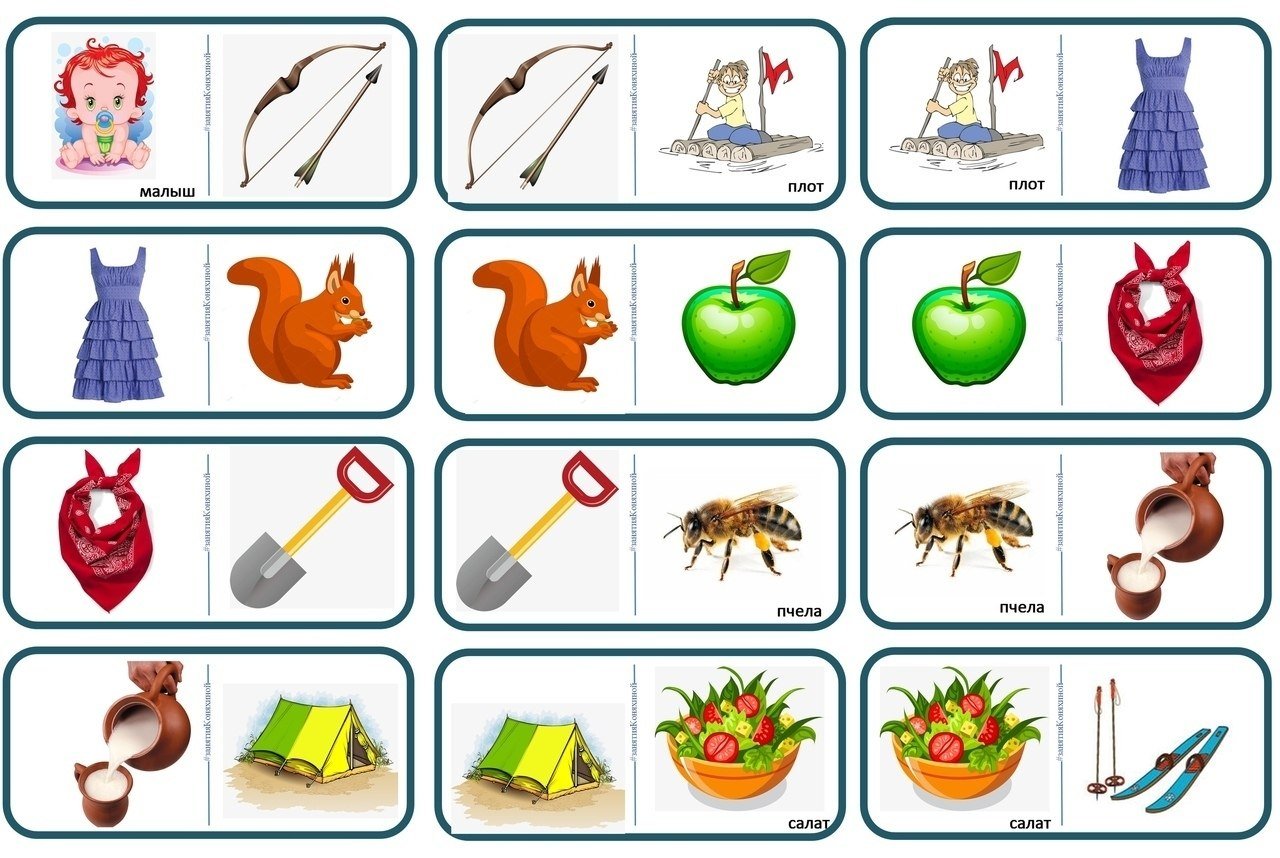 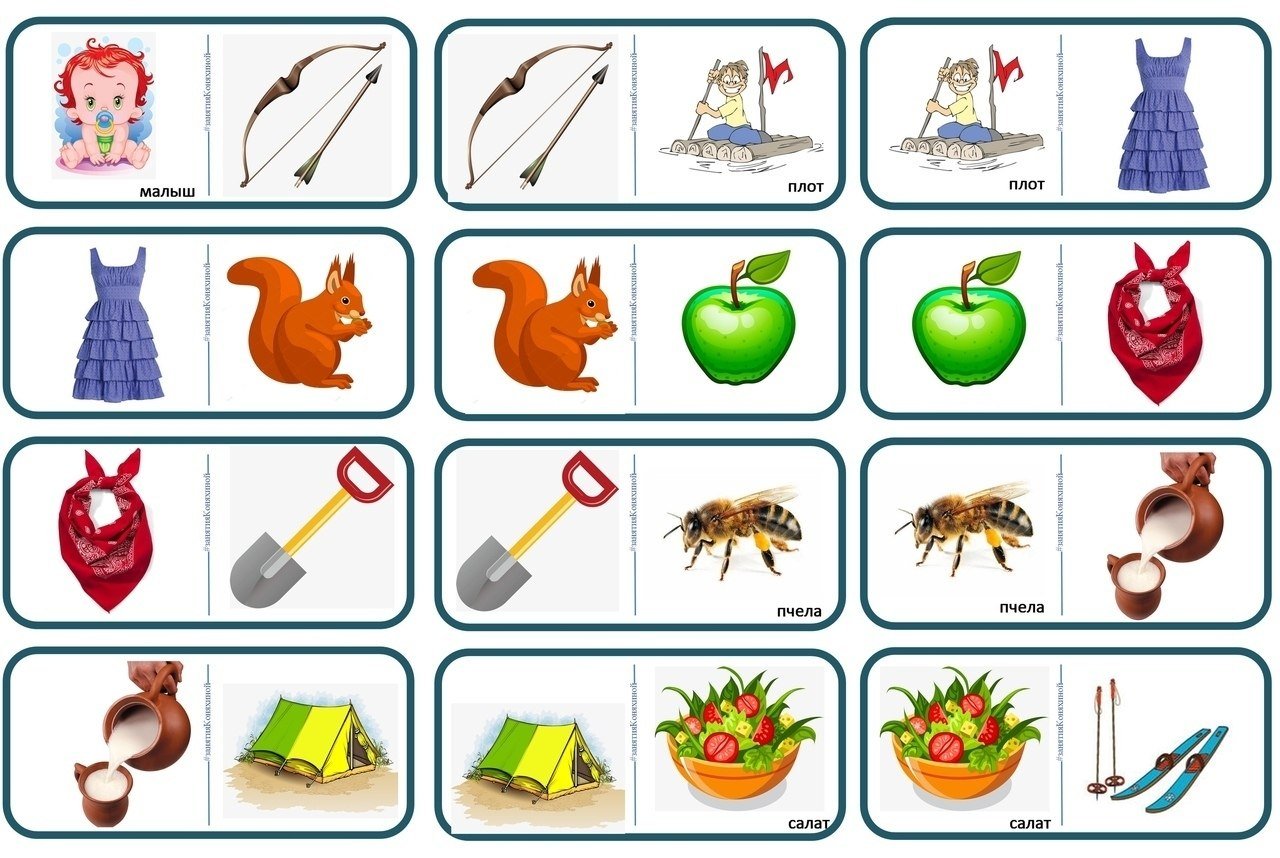 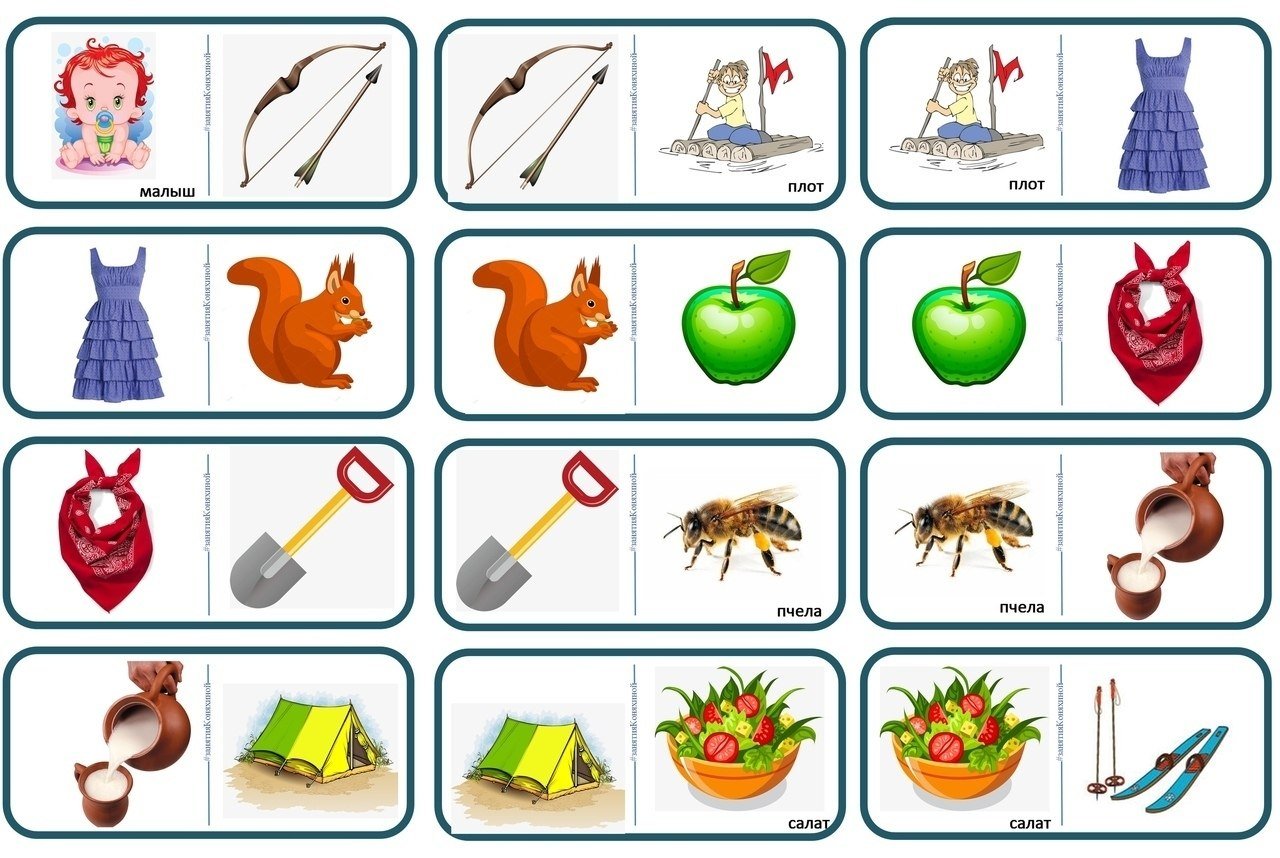 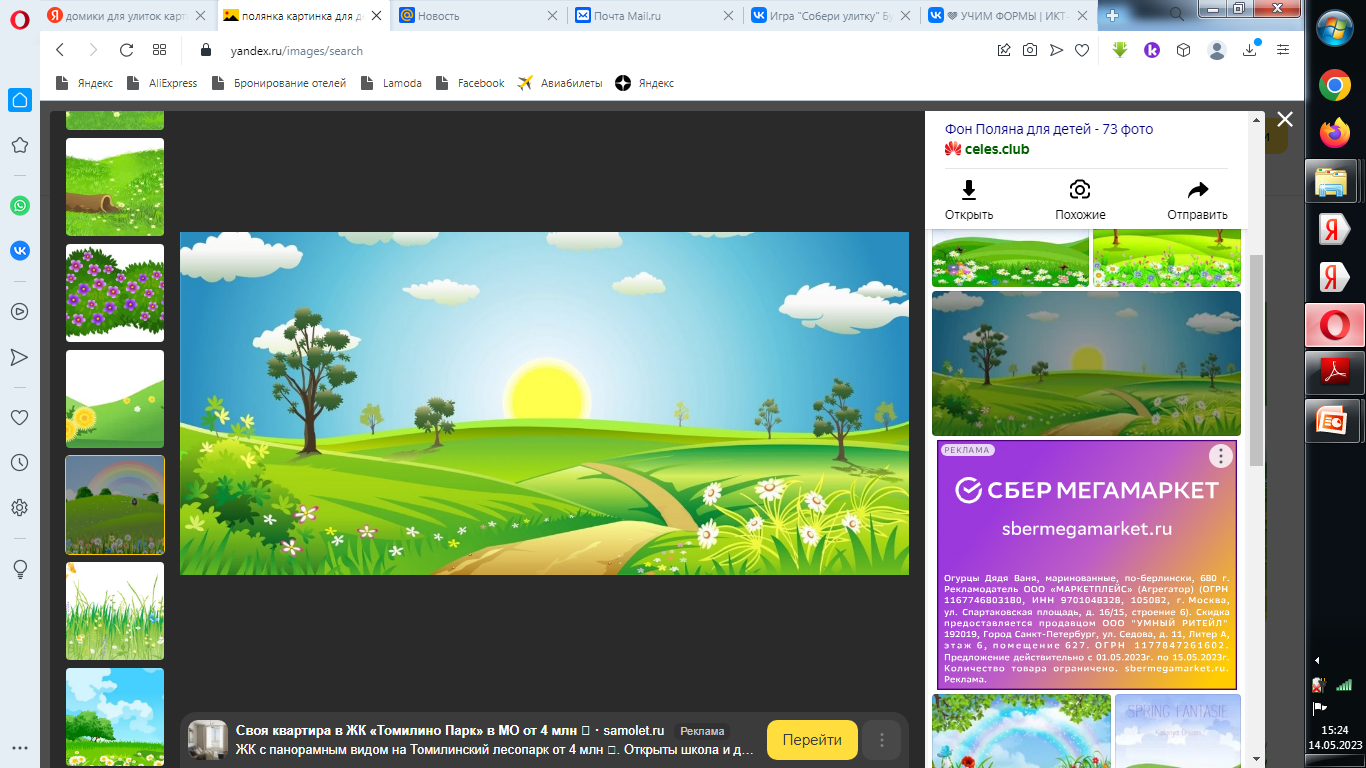 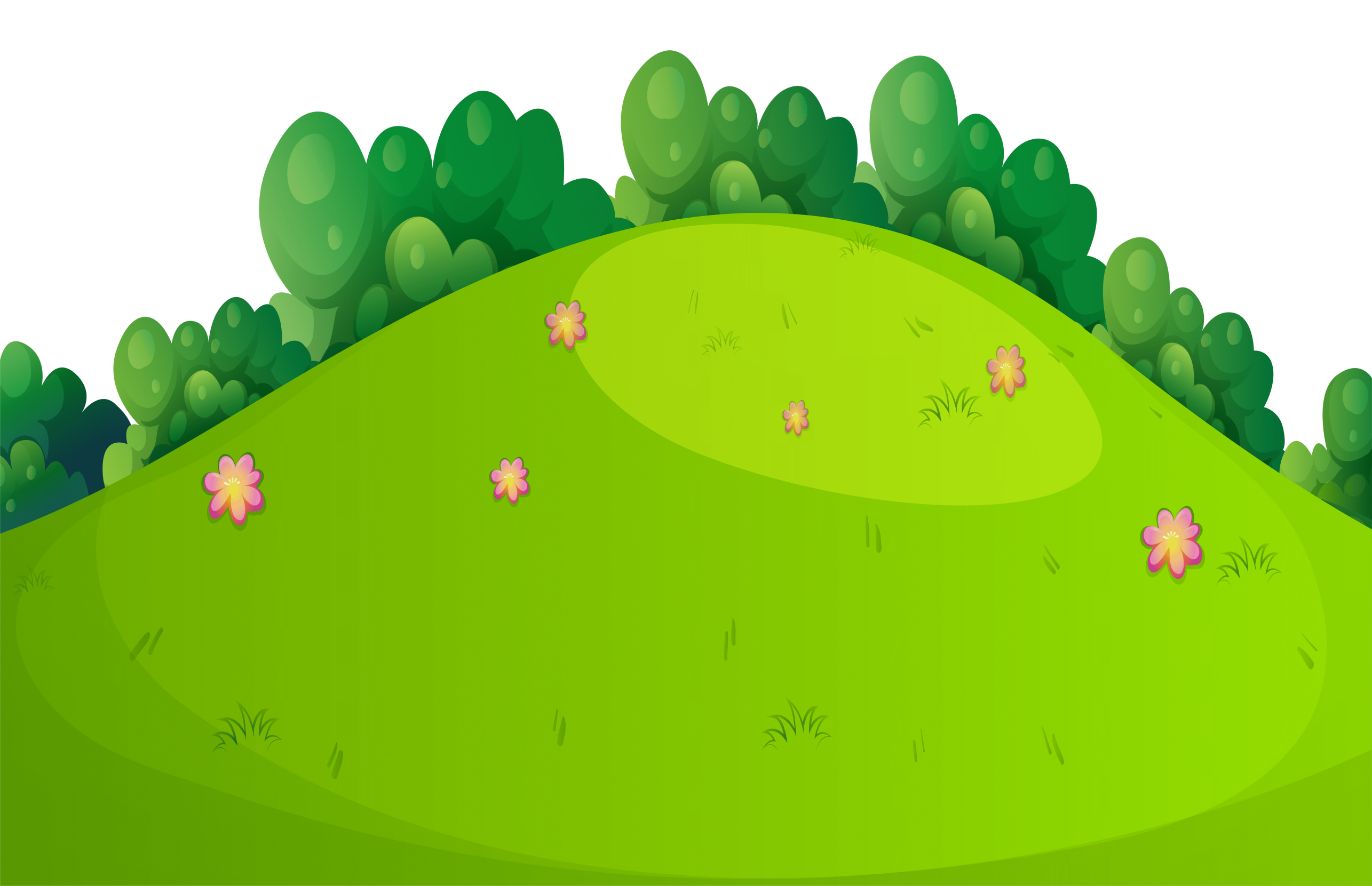 Молодцы!
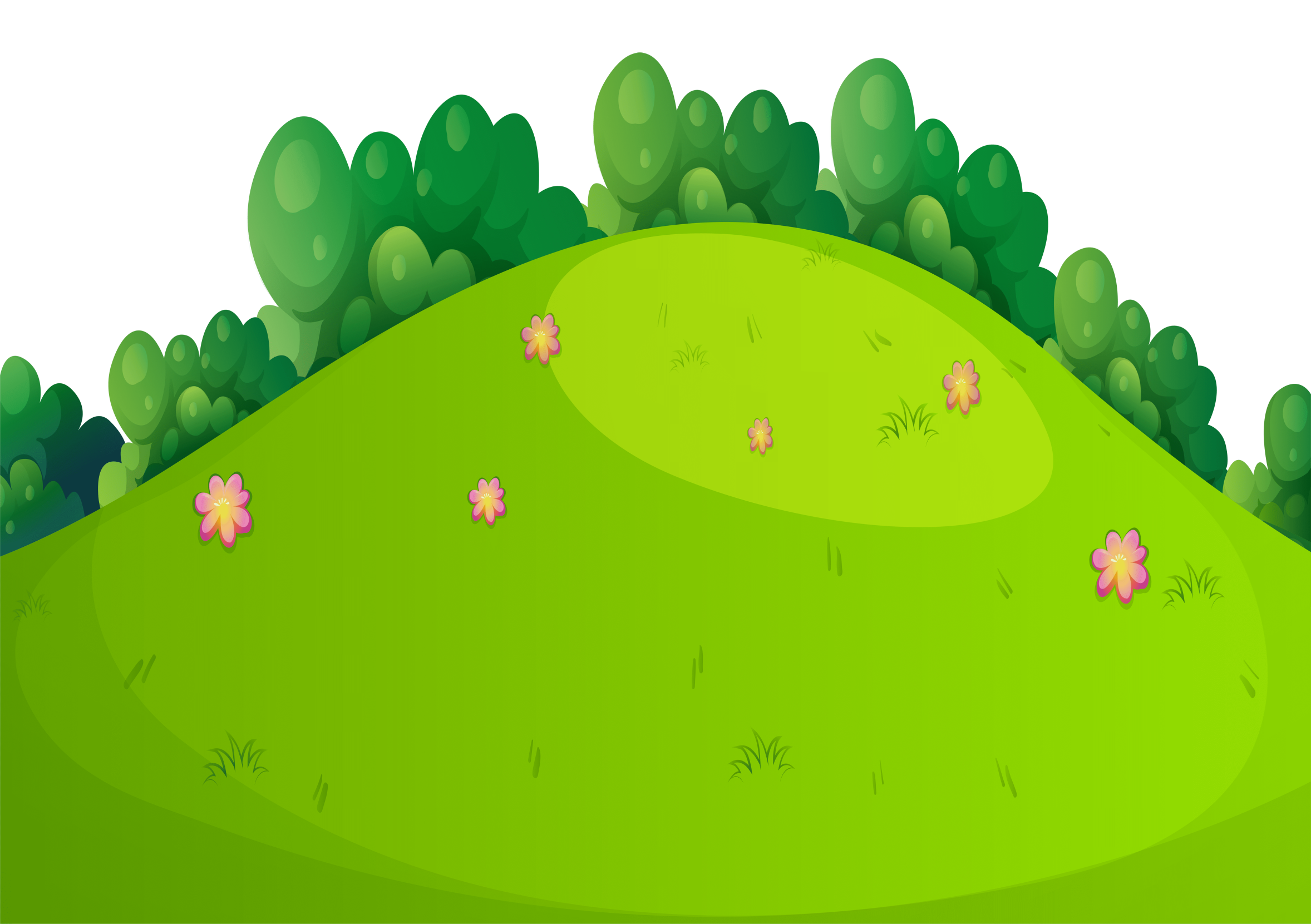 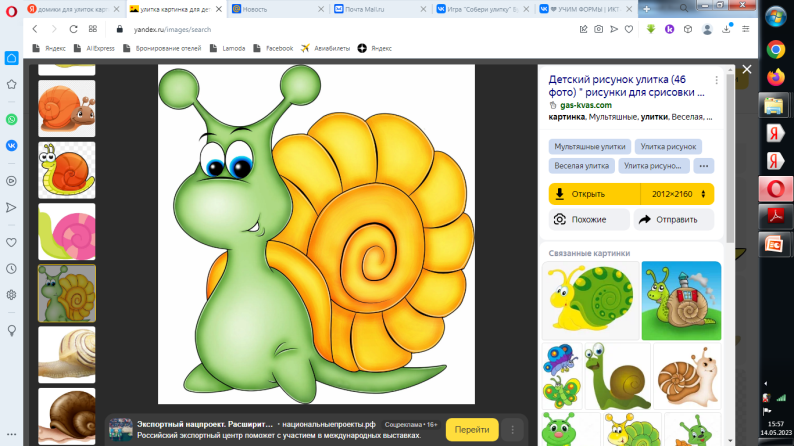 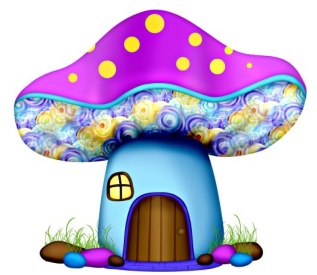 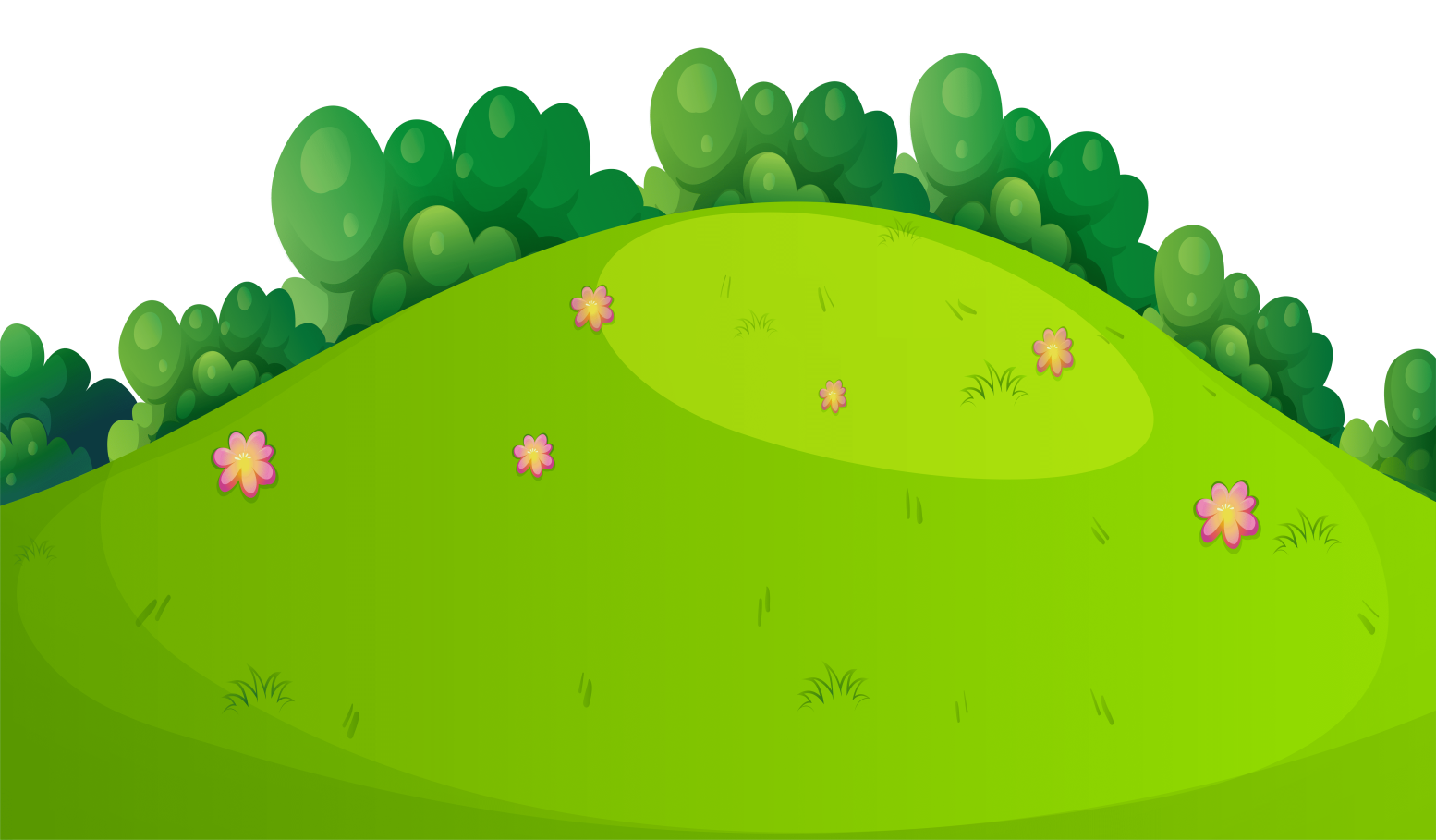 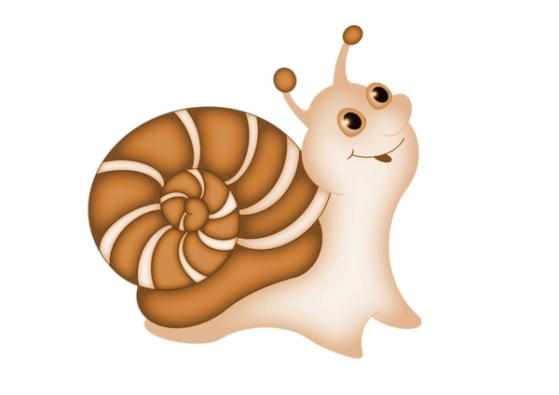 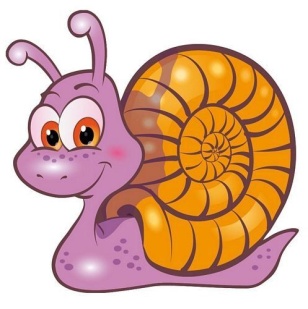 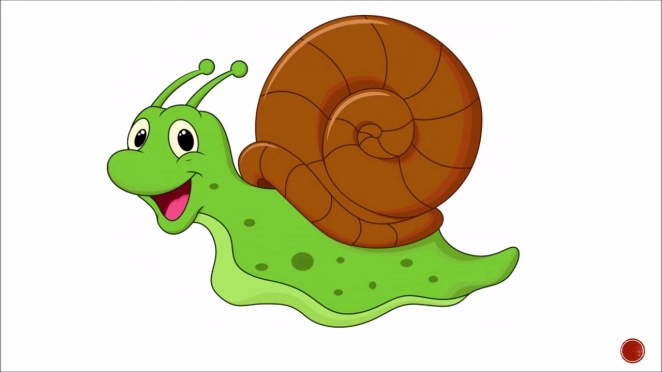